PsychologyIntroduction and Careers
Module 01
The Definition of Psychology
Module 1: Introduction and Careers
Psychology
The scientific study of behavior and mental processes.
Uses scientific research methods.
Behavior includes all observable behavior.
Mental processes include thoughts, feelings and dreams.
Careers in Psychology
Module 1: Introduction and Careers
Psychologist
Need a doctorate graduate degree
May take 4-6 years to earn a doctorate in a subfield
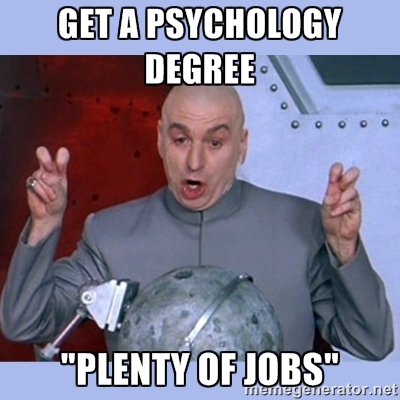 Clinical Psychologist
Diagnose and treat patients with psychological problems
Largest number of professional psychologists
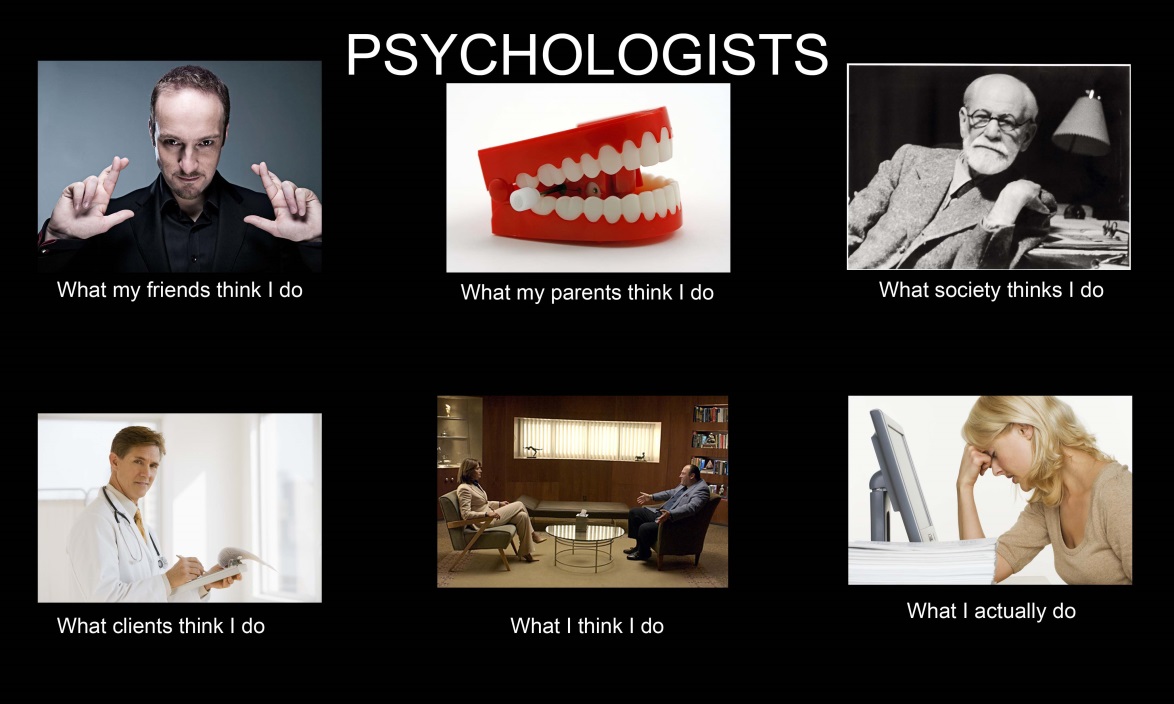 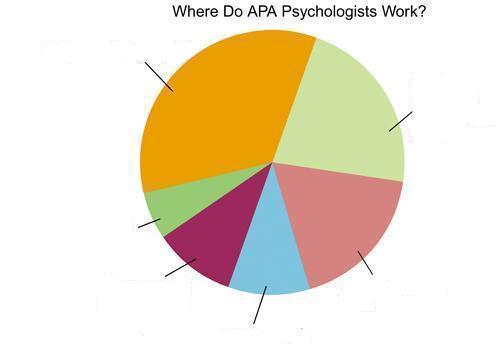 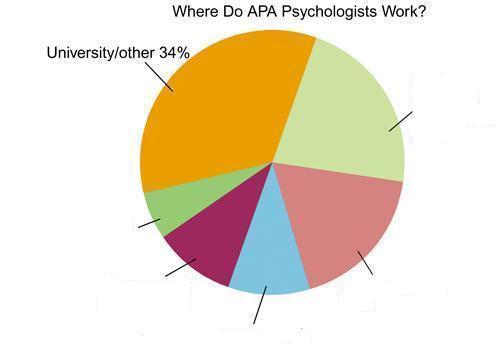 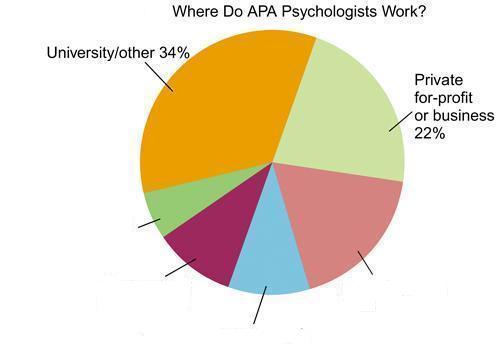 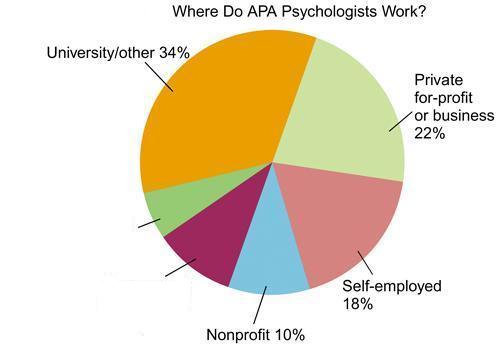 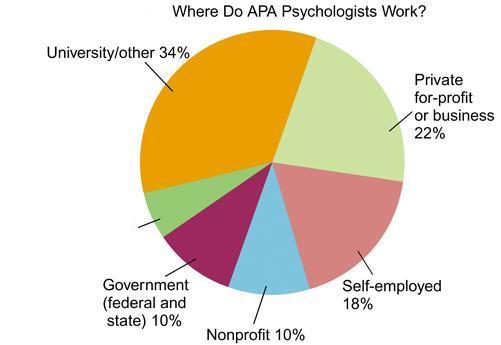 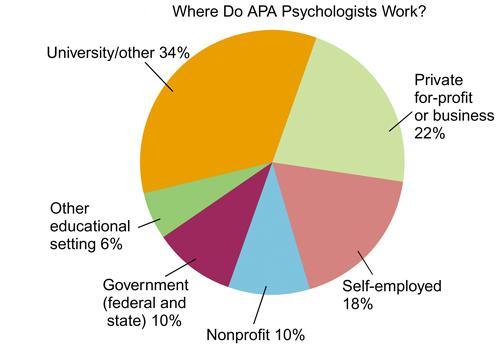 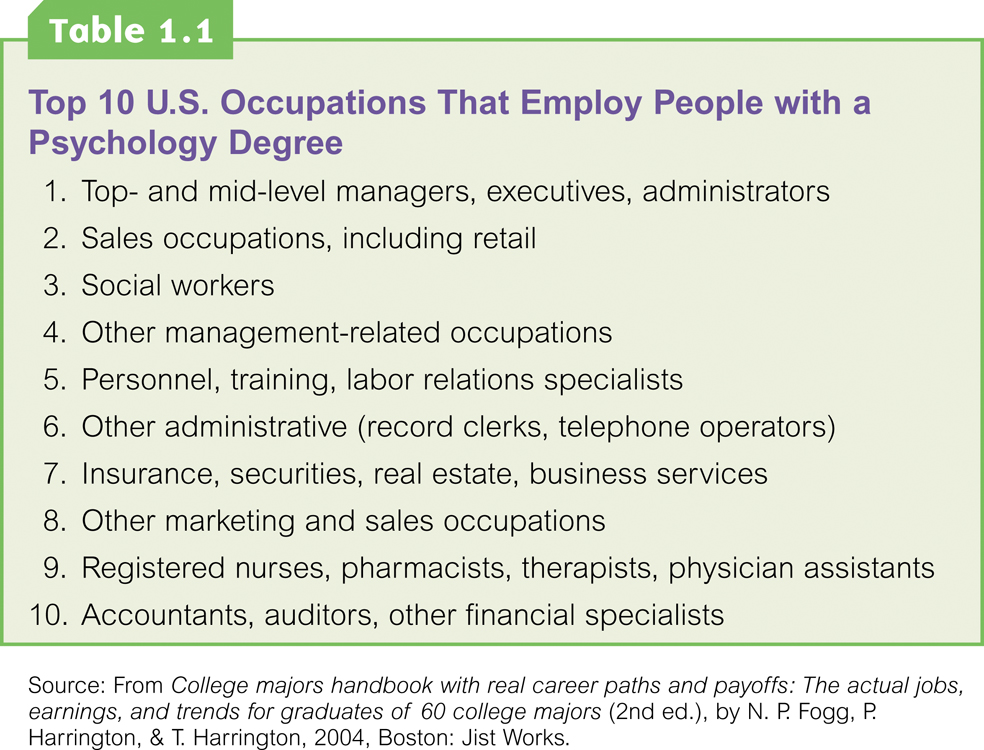 Basic Research
Pure science or research
Research for the sake of finding new information and expanding the knowledge base of psychology
Neuropsychologist
Also called biological psychologists or biopsychologists
Explore how the brain works
Most often work in university/college settings
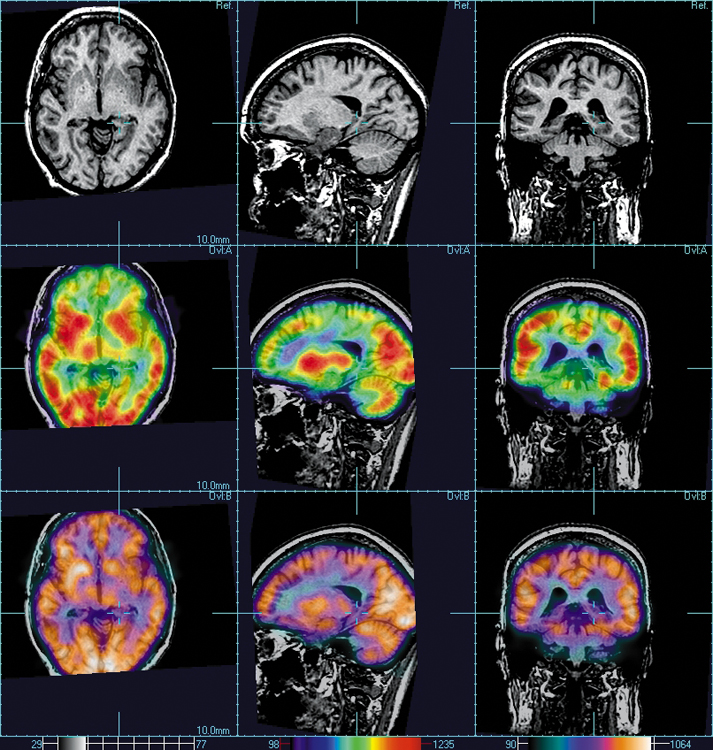 Social Psychologist
Explore how behaviors, feelings, and beliefs are influenced by others
Study conformity, attitudes, leadership, prejudice, group behavior, etc.
Work in the business setting, government, and universities
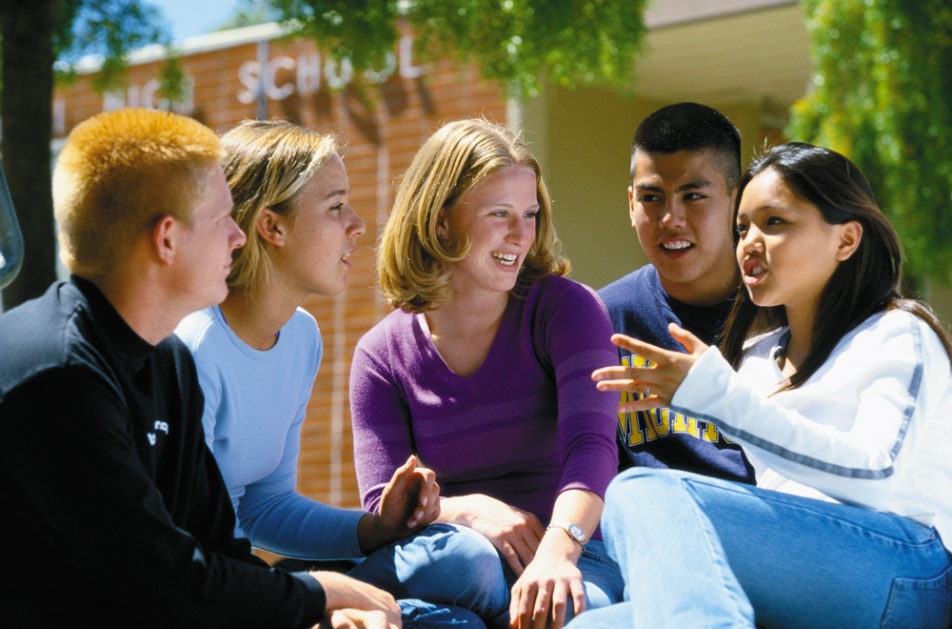 Developmental Psychologist
Study the growth or development that takes place from the womb to death
Work in senior centers, hospitals, day-cares or universities
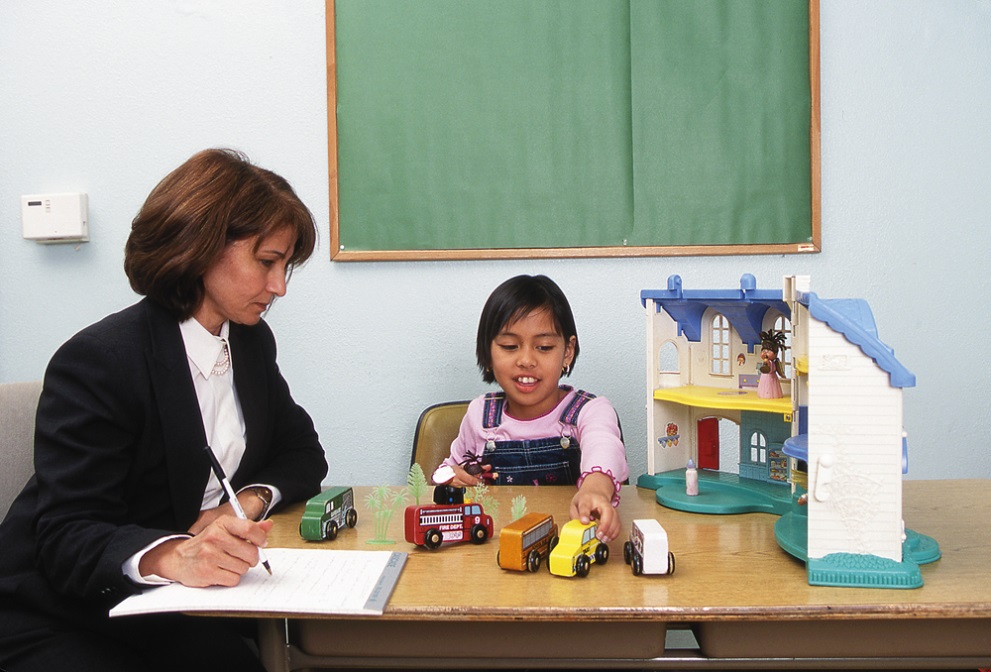 Cognitive Psychologist
Study thought processes including intelligence, problem solving, attention, decision making, language, etc.
Work in educational settings and the business world
Experimental Psychologist
Also called research psychologist
Specialize in doing research in any of the other subfields
Work at universities, for the government, or in a business setting
Applied Research
Research designed to solve specific practical problems
Forensic Psychologist
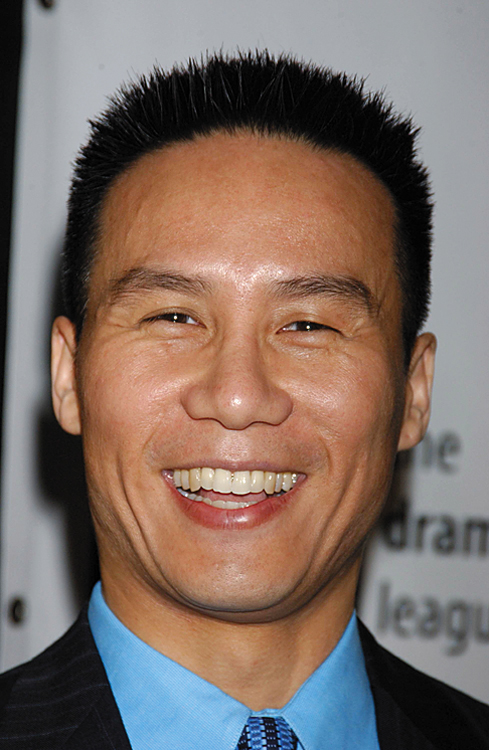 Apply law and psychology to legal issues
Work in correctional settings, law enforcement, and academic settings
Sports Psychologist
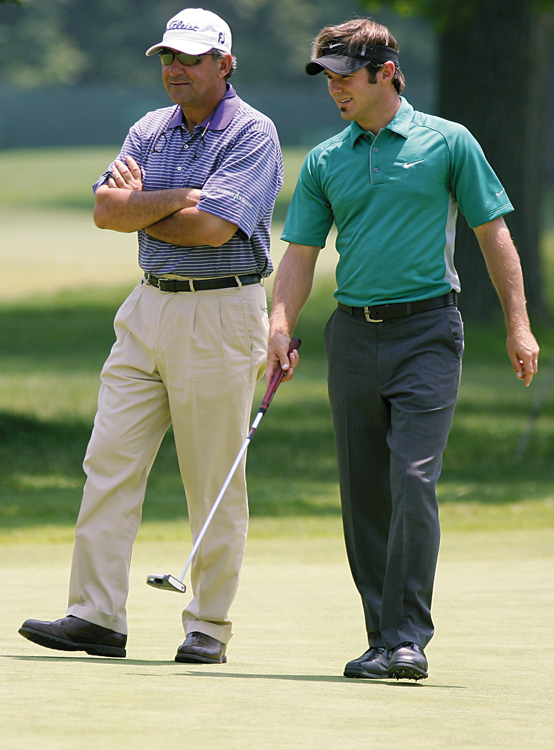 Explore psychological issues in improving athletic performance
Work for sports teams or in private practice
Educational Psychologist
Study how humans learn and how to improve the learning process
Work in school systems, the government, or at universities
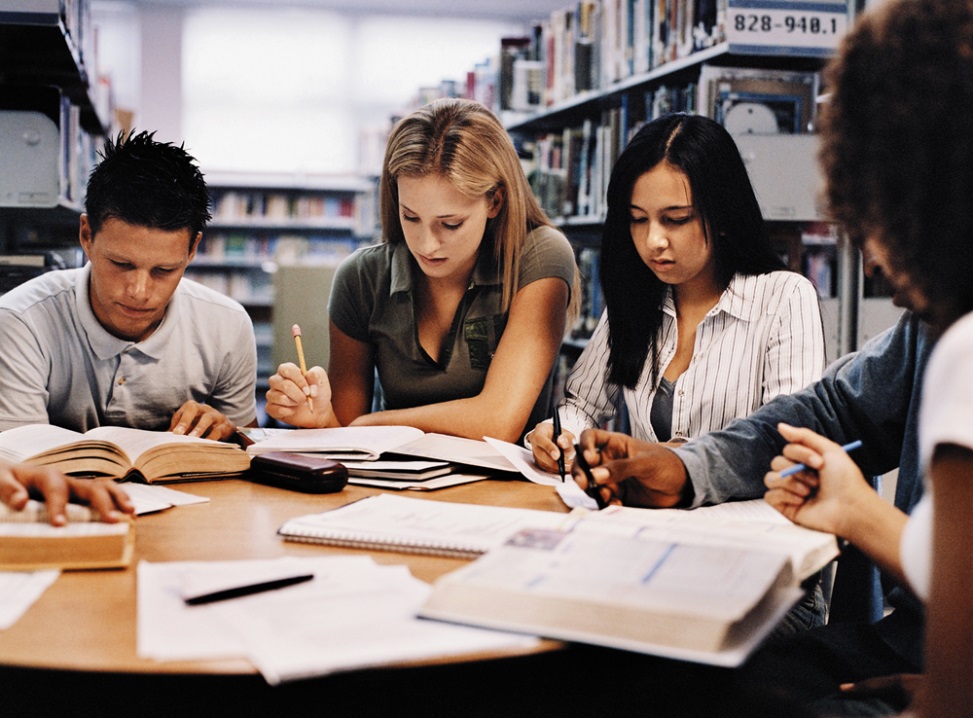 Human-factors Psychologist
Study how people and machines interact at home and in the workplace
Try to minimize frustration and increase safety and production
Work in the business world or for the government
Industrial/Organizational (I/O) Psychologist
Try to apply psychology to help business and organizations operate
Work for the government, business or in academic settings
School Psychologist
Use psychology to improve the development of children in the school system
Are involved in assessments (testing)
Work for school systems, the government or universities
Consumer Psychologist
Study why people buy certain products and not others
Work in the business or academic world
Rehabilitation Psychologist
Help those who have been involved in an accident or have been ill
Work in medical rehabilitation centers
Health Psychologist
Find ways to prevent disease and promote good health
Work for health agencies, hospitals, rehabilitation centers, and universities
Social Worker
Only have an undergraduate or masters degree in psychology or social work
Work to improve the lives of others
Work for the government, schools, and residential facilities
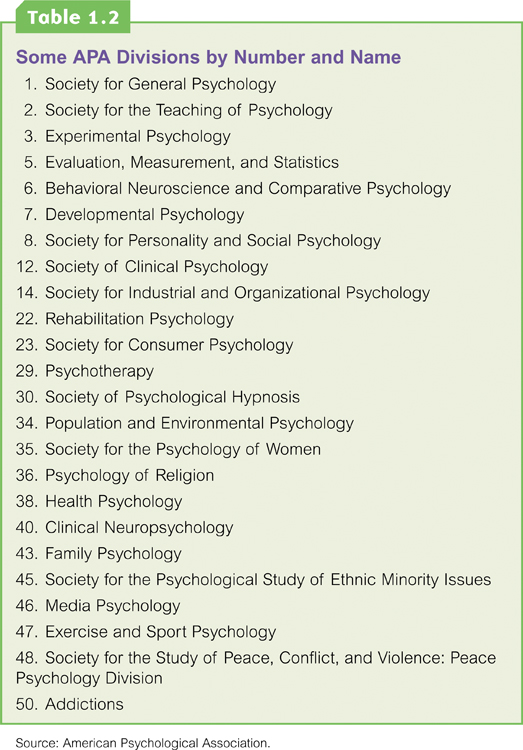 History and Perspectives
Module 02
Prescientific Psychology
Socrates (469-399 BCE) and Plato (428-348 BCE)
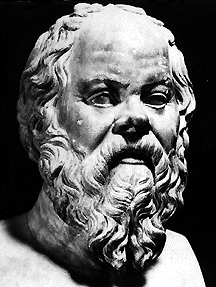 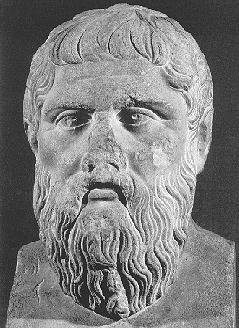 http://www.law.umkc.edu
http://www.law.umkc.edu
Socrates
Plato
Socrates and his student Plato believed that the mind was separate from the body, that it continued to exist after death, and that ideas were innate.
[Speaker Notes: Aristotle believed that the human mind and body are not inseparable.  Ideas were born from experience.]
Prescientific Psychology
Rene Descartes (1596-1650)
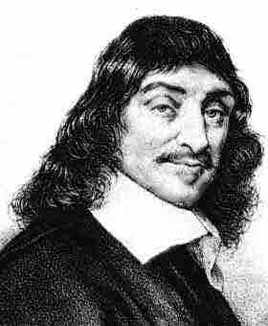 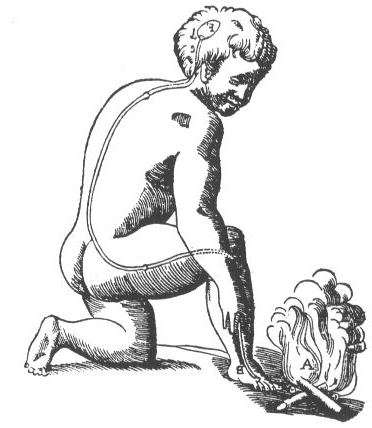 http://www.spacerad.com
http://ocw.mit.edu
Descartes, like Plato, believed in soul (mind) body separation but speculated on how the immaterial mind and the physical body communicated.
Prescientific Psychology
John Locke (1632-1704)
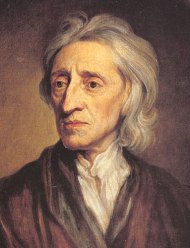 biografieonline.it/img/bio/John_Locke.jpg
Locke held that the mind is a tabula rasa or blank sheet at birth and experience writes on it.
He would be an advocate of nurture rather than nature
Prescientific Psychology
How are ideas formed?
NATURE
NURTURE
Modern Psychology’s Nineteenth-Century Roots
Module 2: History and Perspectives
Structuralism
Theory that the structure of conscious experience could be understood by analyzing the basic elements of thoughts and sensations.
Wilhelm Wundt (1832-1920)
The “father of psychology”
Founder of modern psychology
Opened the first psychology lab in 1879
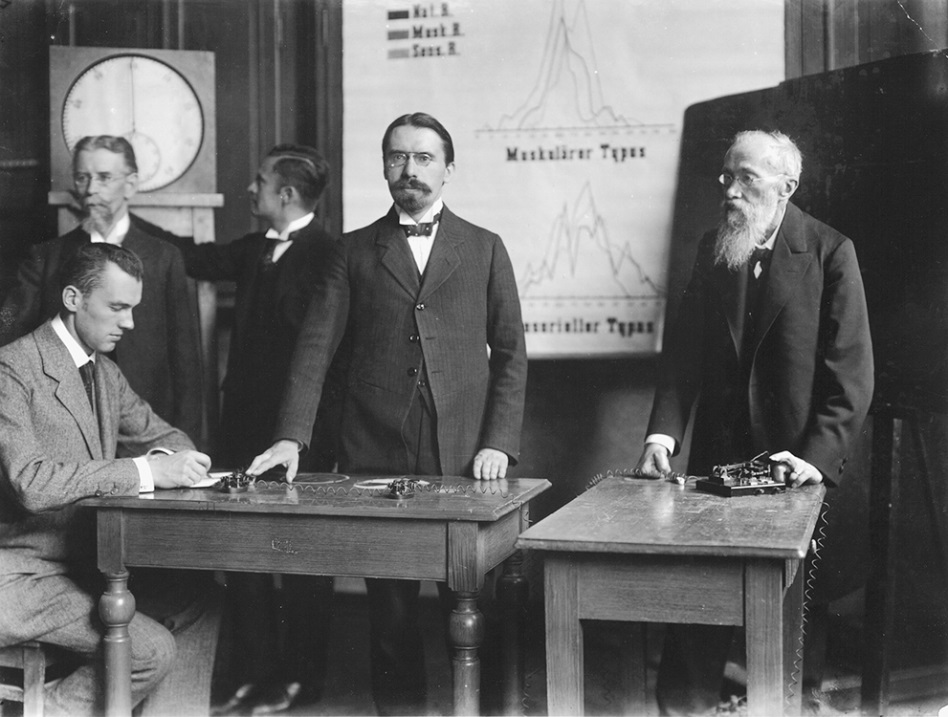 E.B. Titchener (1867-1927)
Analyzed the intensity, clarity and quality of the parts of consciousness
Founder of structuralism
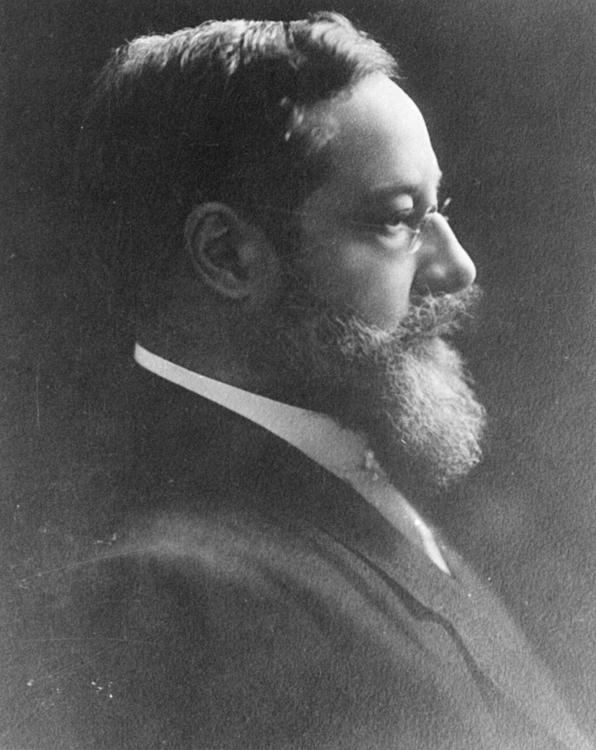 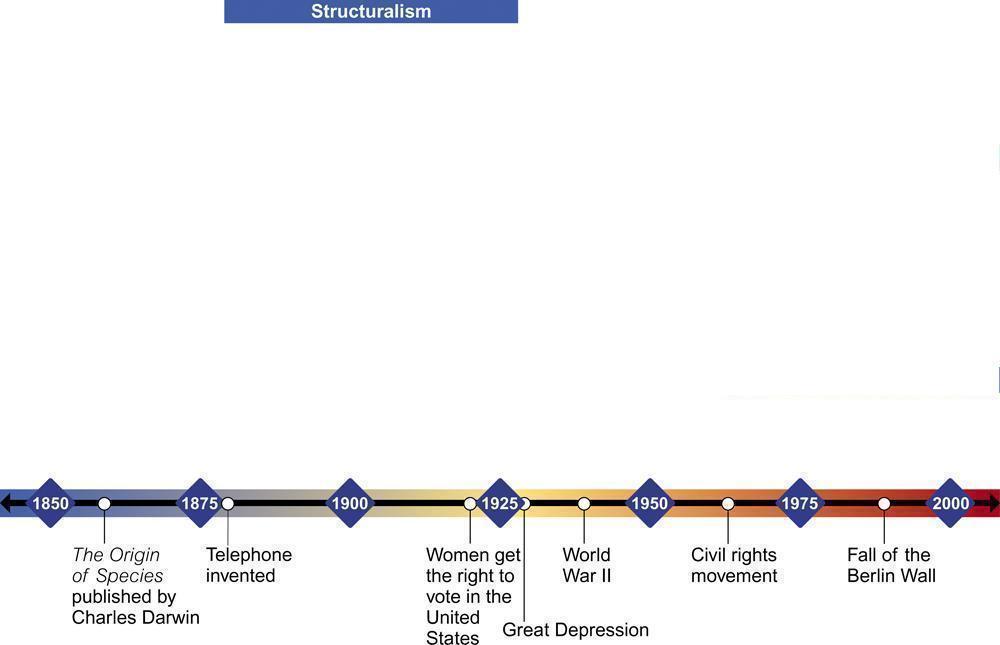 Gestalt Psychology
Psychological perspective that emphasized our tendency to integrate pieces of information into meaningful wholes.
The whole is different from the sum of its parts.
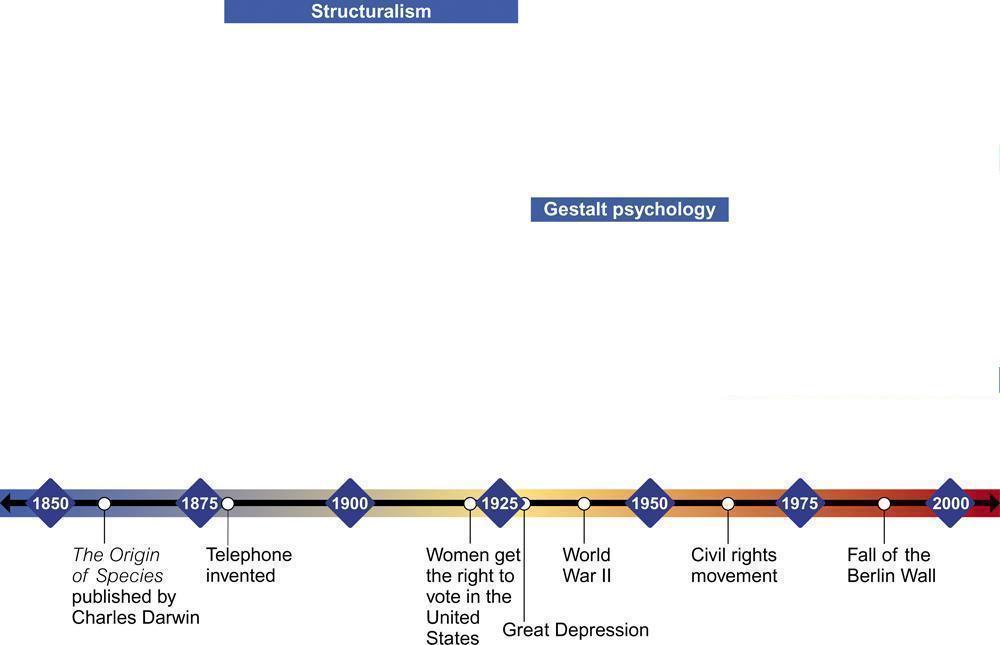 Functionalism
Theory that emphasized the functions of consciousness or the ways consciousness helps people adapt to their environment
William James (1842-1910)
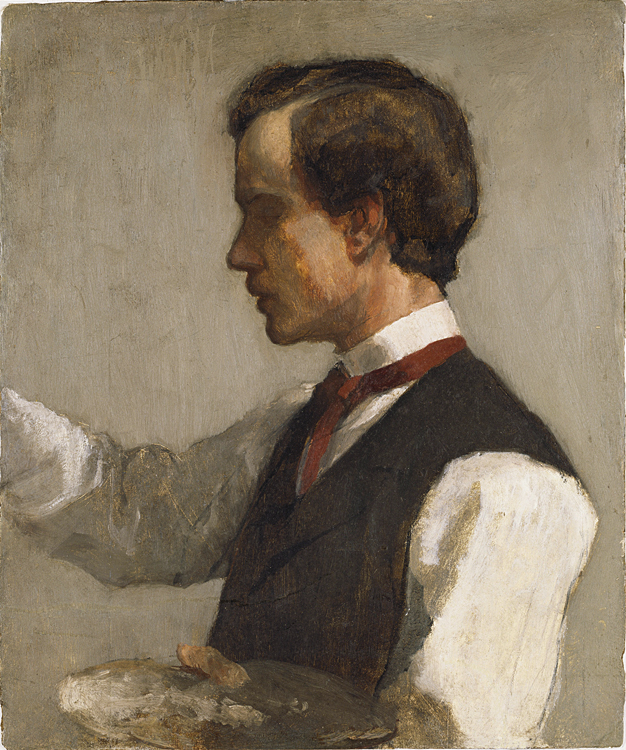 First American psychologist
Author of the first psychology textbook
The James
Founder of Functionalism
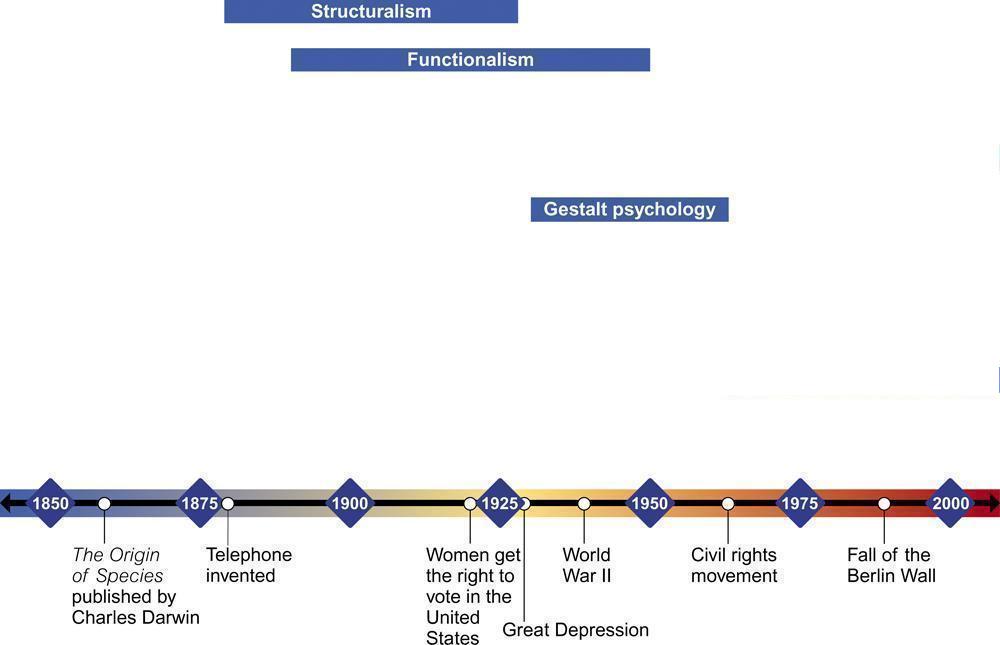 Psychology’s American Groundbreakers
Module 2: History and Perspective
G. Stanley Hall
First American with a doctorate in psychology
Open the first psychology lab in U.S. at John Hopkins University
First president of the APA
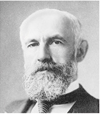 [Speaker Notes: Developed the field of Educational Psychology and studied with Wundt and Freud.]
Mary Whiton Calkins
First woman to complete the requirements for a Ph.D. in psychology
Studied under William James
Harvard refused to award diploma
President of the APA in 1905
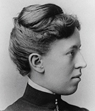 Margaret Floy Washburn
First woman to receive a Ph.D. in psychology in the U.S.
2nd woman to serve as APA President
Notable work in animal behavior
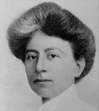 Francis Cecil Sumner
First African-American to receive a Ph.D. in psychology
Notable work in refuting racism
Showed eugenics as a faulty science
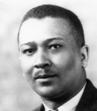 Kenneth Clark/Mamie Philips Clark
Educational psychologists
Studied institutionalized racism and effect on self-perception
The Doll Test
Studies were cited in “Brown v Board of Education”
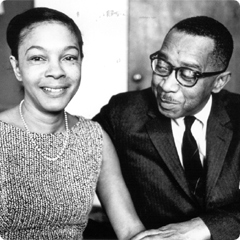 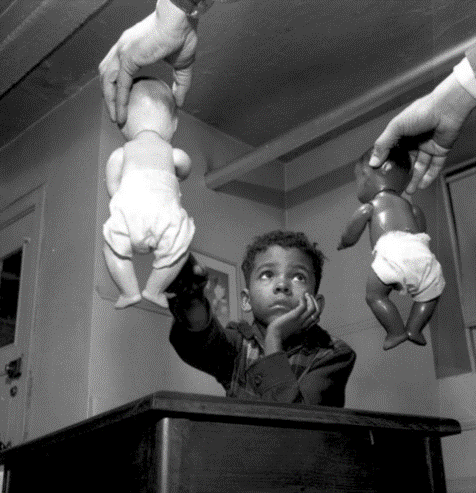 Inez Beverly Prosser
First African-American woman to receive a Ph.D. in psychology
Looked at the effect on segregation on the education of students.
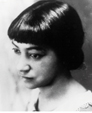 Contemporary Psychological Perspectives
Module 2: History and Perspectives
Psychology in the Twentieth Century
Module 2: History and Perspectives
Psychological Perspectives
Method of classifying a collection of ideas
Also called “schools of thought”
Also called “psychological approaches”
To view behavior from a particular perspective
Cognitive Perspective
School of thought that focuses on how people think – how we take in, process, store, and retrieve information
Focus: On how people think and process information
Behavior is explained by how a person interprets the situation
Jean Piaget
Developmental and cognitive psychologist known for his studies of children’s thought processes
Interested in how thinking develops
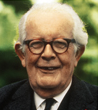 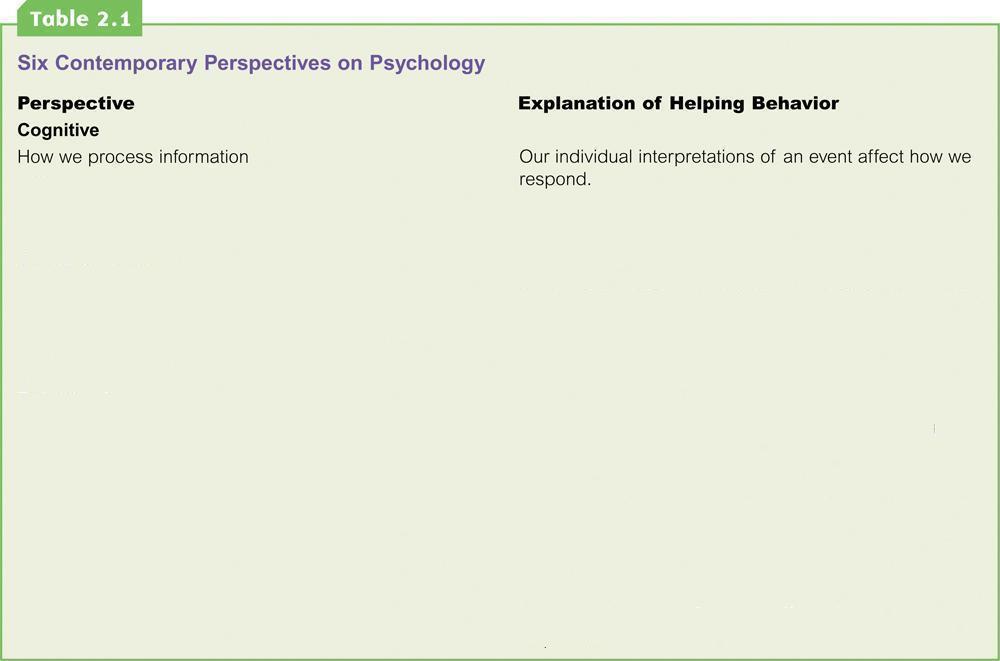 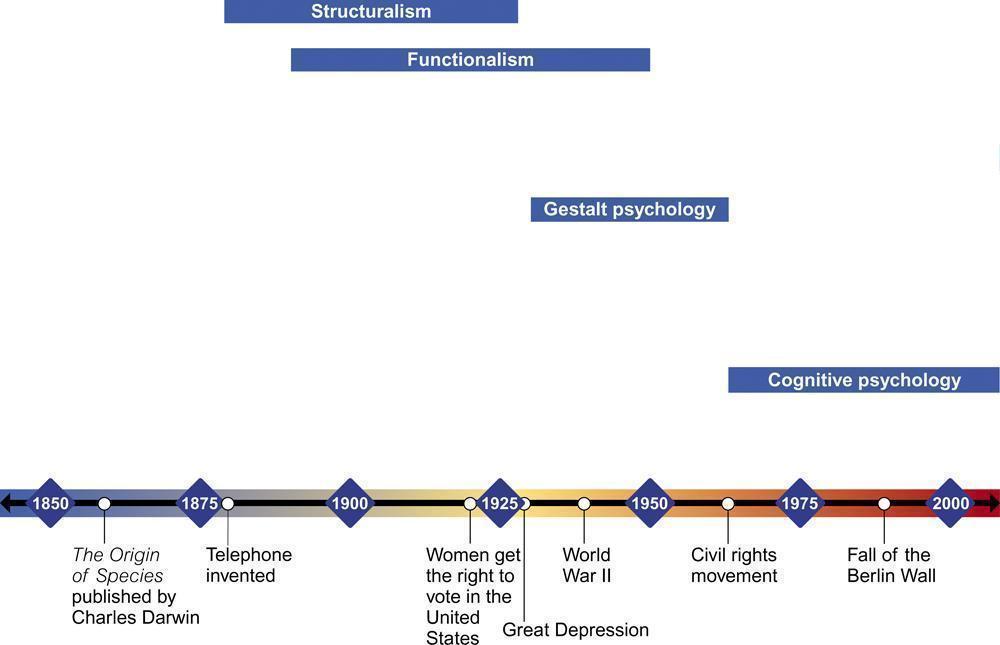 Biological Perspective
School of thought that focuses on the physical structures and substances underlying a particular behavior, thought, or emotion
Focus: How our biological structures and substances underlie a given behavior, thought, or emotion
Behavior is explained by brain chemistry, genetics, glands, etc.
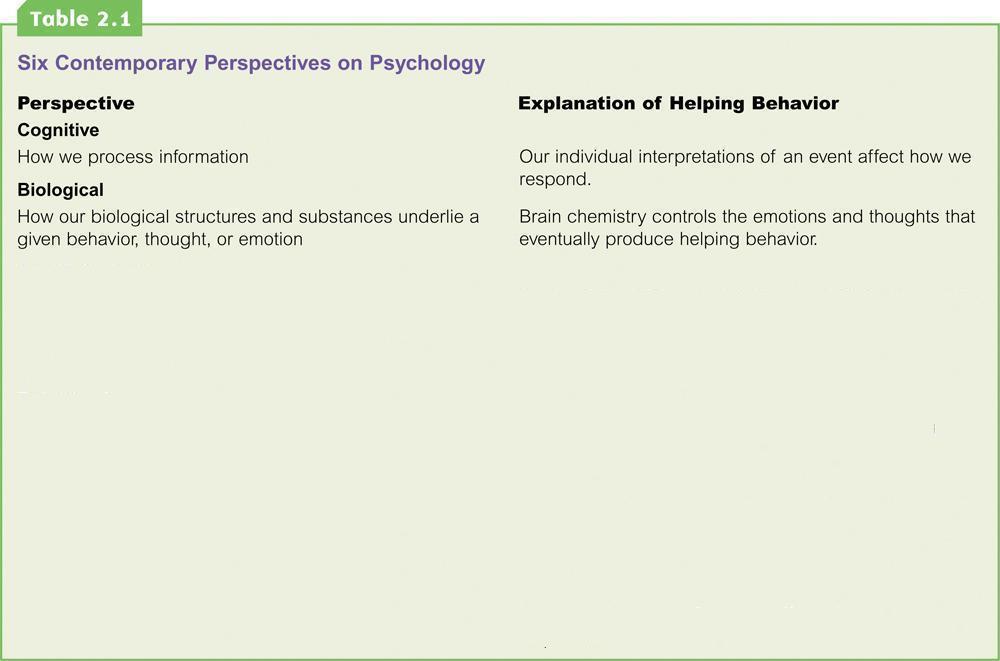 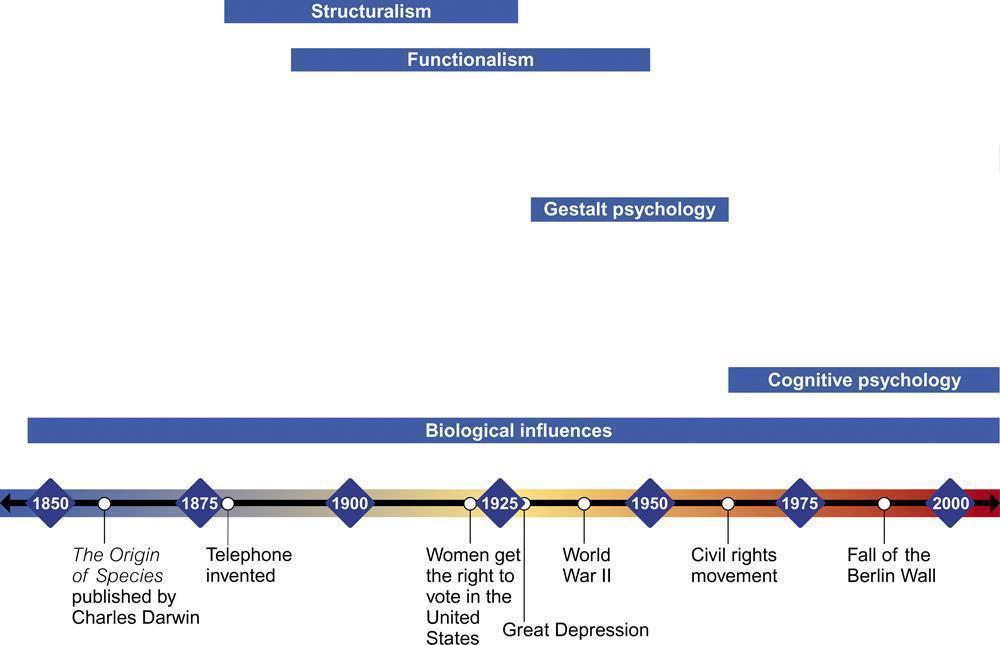 Social-Cultural Perspective
School of thought that focuses on how thinking or behavior changes in different contexts or situations
Focus: How thinking and behavior change depending on the setting or situation
Behavior is explained by the influence of other people present
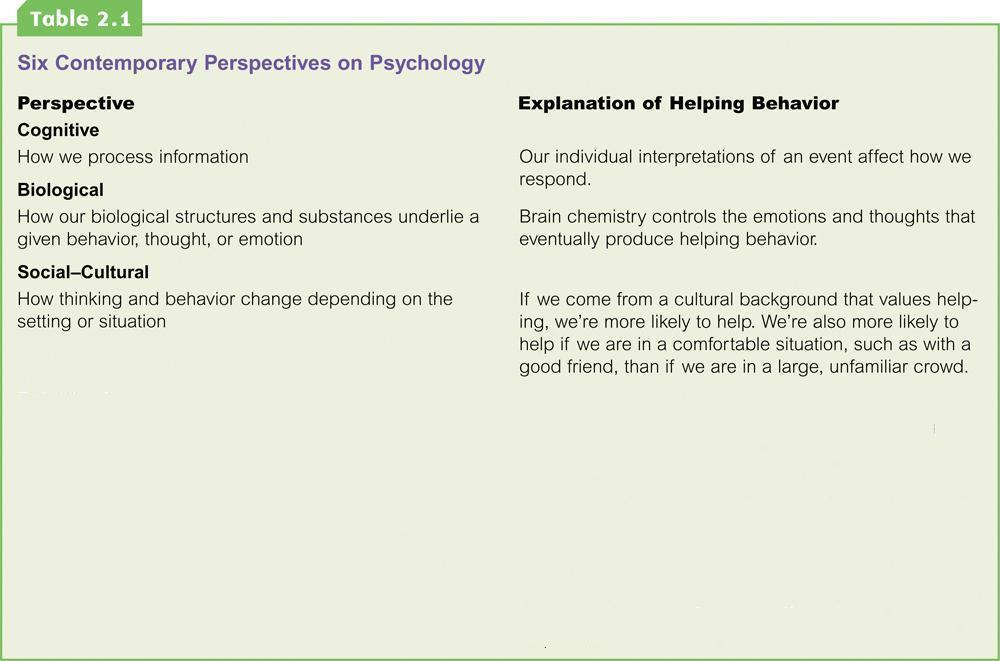 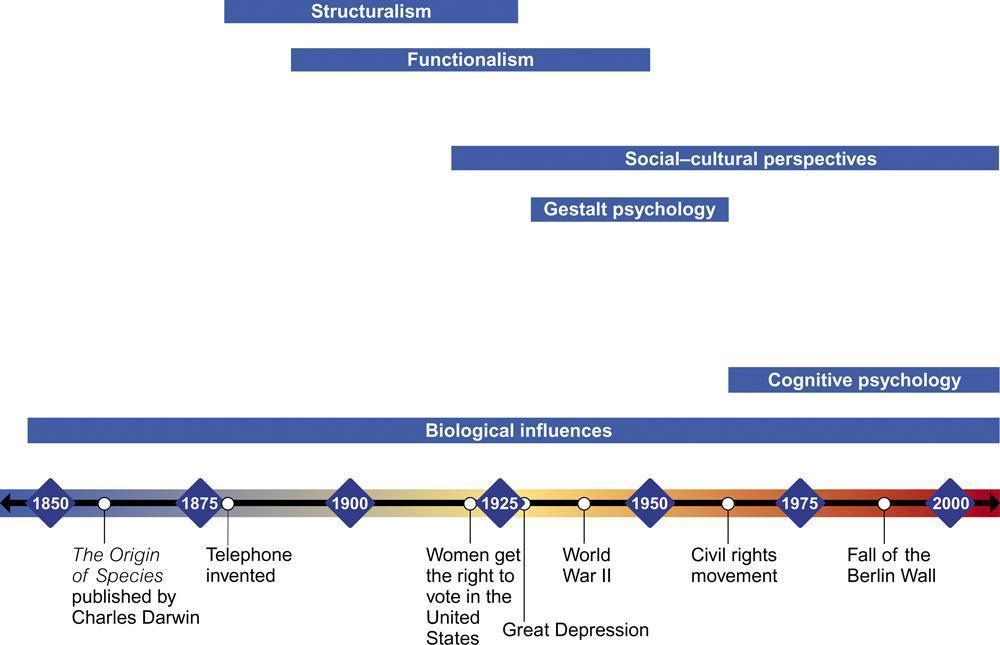 Behavioral Perspective
Focus: How we learn through rewards, punishments, and observation
Behavior is explained by previous learning
Behaviorism
The theory that psychology should only study observable behaviors, not mental processes.
Ivan Pavlov (1849-1936)
Russian Physiologist
Studied learning in animals
Emphasized the study of observable behaviors
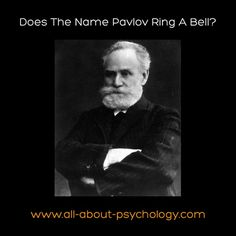 John B. Watson (1878-1958)
Founder of behaviorism
Studied only observable and objectively described acts
Emphasized objective and scientific methodology
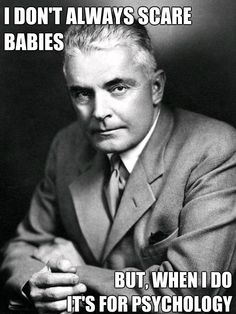 B.F. Skinner (1904-1990)
American psychologist whose brand of behaviorism focused on the role of responses in learning.
Focused on learning through rewards and observation
Behaviorist
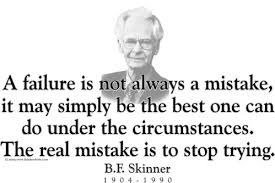 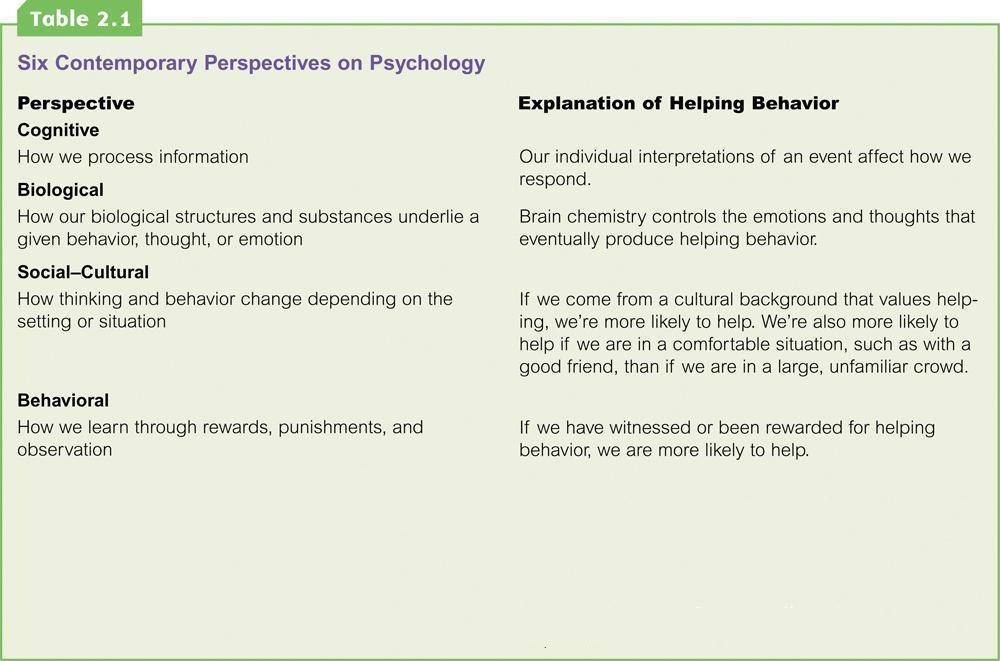 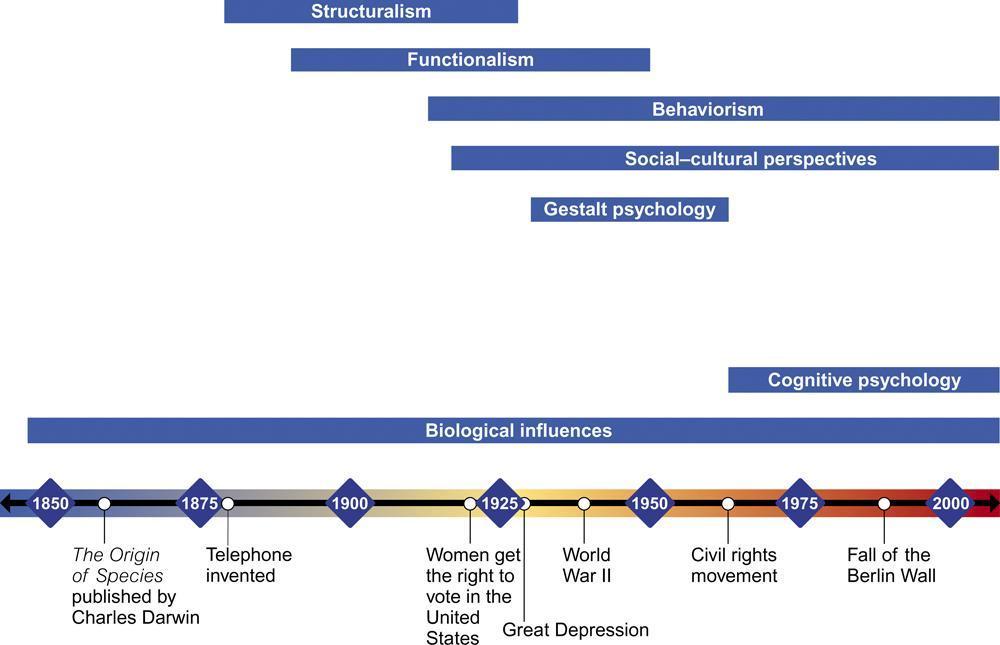 Humanistic Perspective
Focus: How healthy people strive to reach their full potential
Behavior is explained as being motivated by satisfying needs (safety, hunger, thirst, etc.), with the goal of reaching one’s full potential once basic needs are met.
Humanistic Psychology
School of thought that focuses on the study of conscious experience, the individual’s freedom to choose, and the capacity for personal growth
Stressed the study of conscious experience and an individual’s free will
Healthy individuals strive to reach their potential.
Carl Rogers/Abraham Maslow
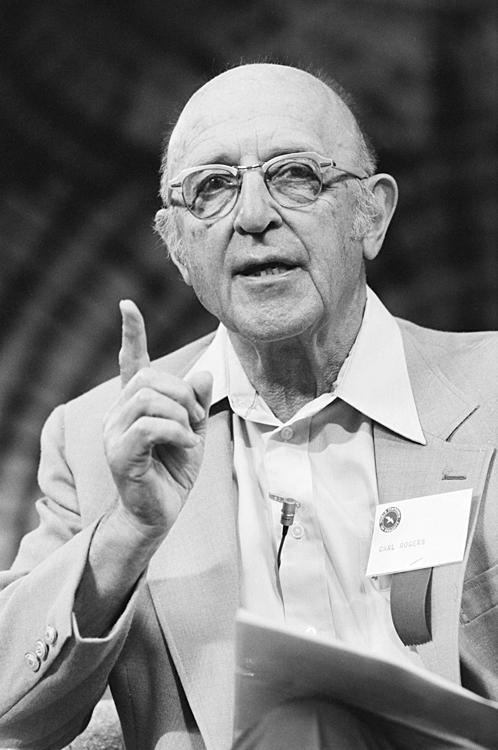 Prominent Humanists
Rejected idea that behavior is controlled by rewards and punishments
Stressed free will in decision making
Carl Rogers
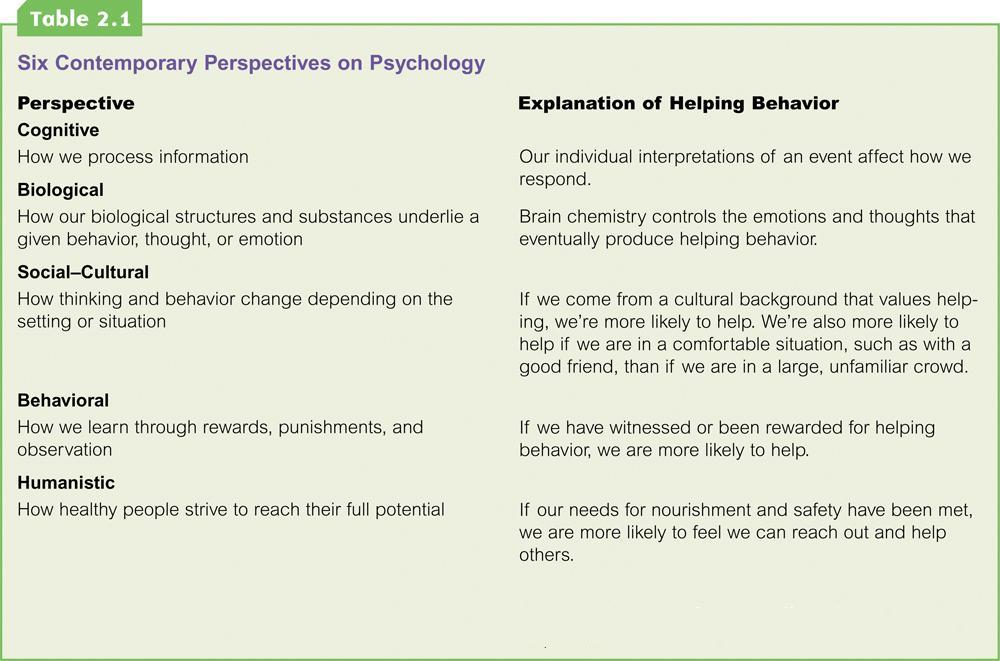 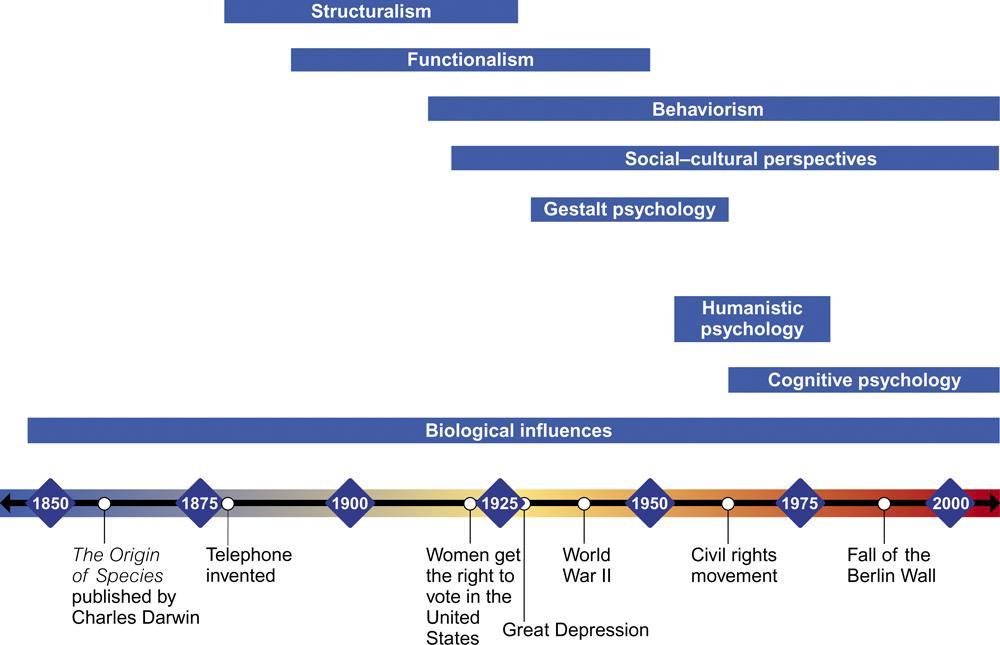 Psychodynamic Perspective
Focus: How behavior is affected by unconscious drives and conflicts
Behavior is explained through unconscious motivation and unresolved inner conflicts from one’s childhood.
Modern version of psychoanalytic perspective.
Psychoanalysis
Theory of personality and therapeutic technique that attributes our thoughts and actions to unconscious motives and conflicts
Sigmund Freud (1856-1939)
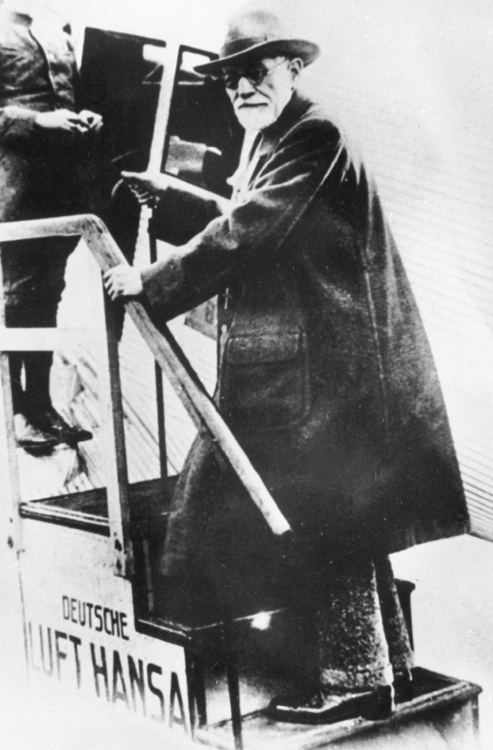 Founder of the psychoanalytic perspective
Believed that abnormal behavior originated from unconscious drives and conflicts
Freud’s Influence
Influence on “pop culture”
Freudian slips
Anal-retentive
Influence on psychology
Psychodynamic theory
Unconscious thoughts
Significance of childhood experiences
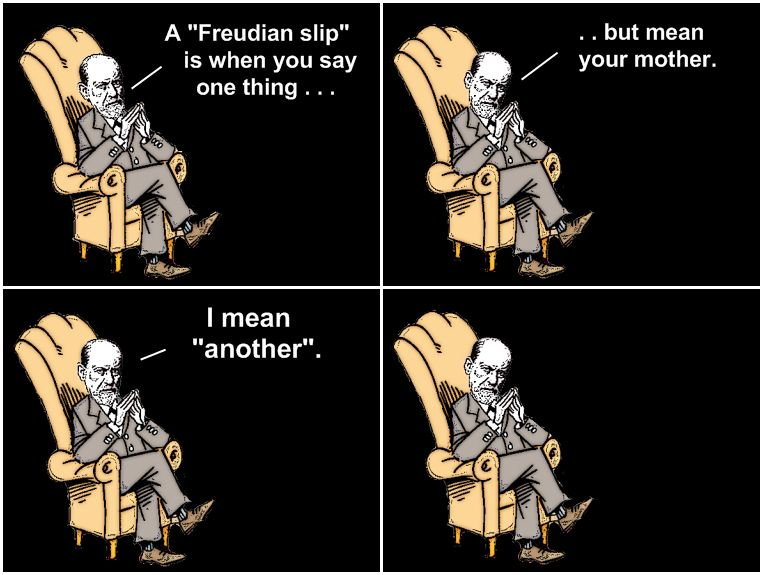 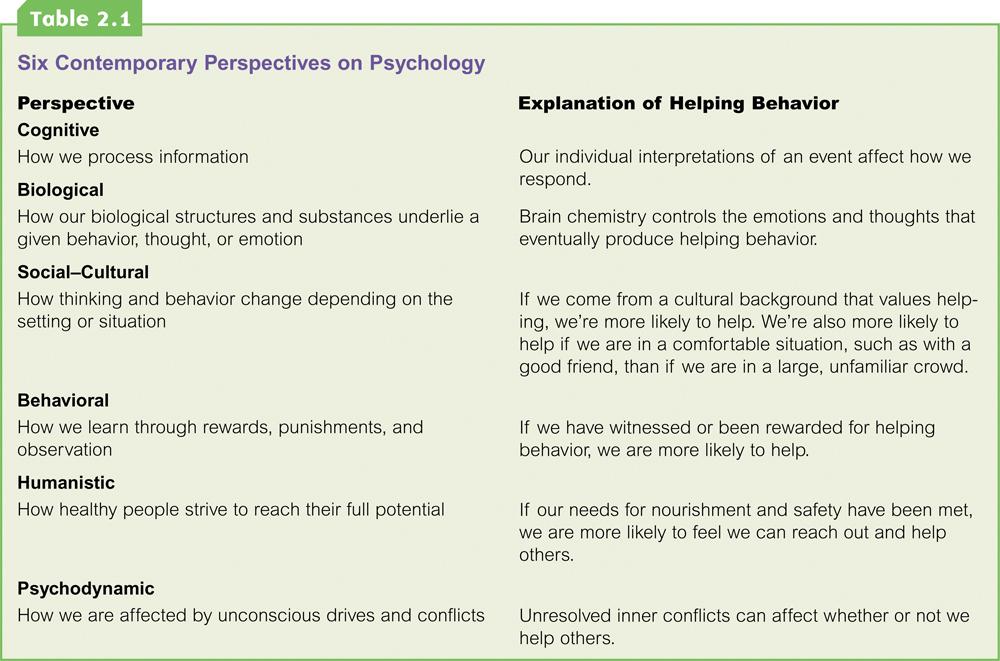 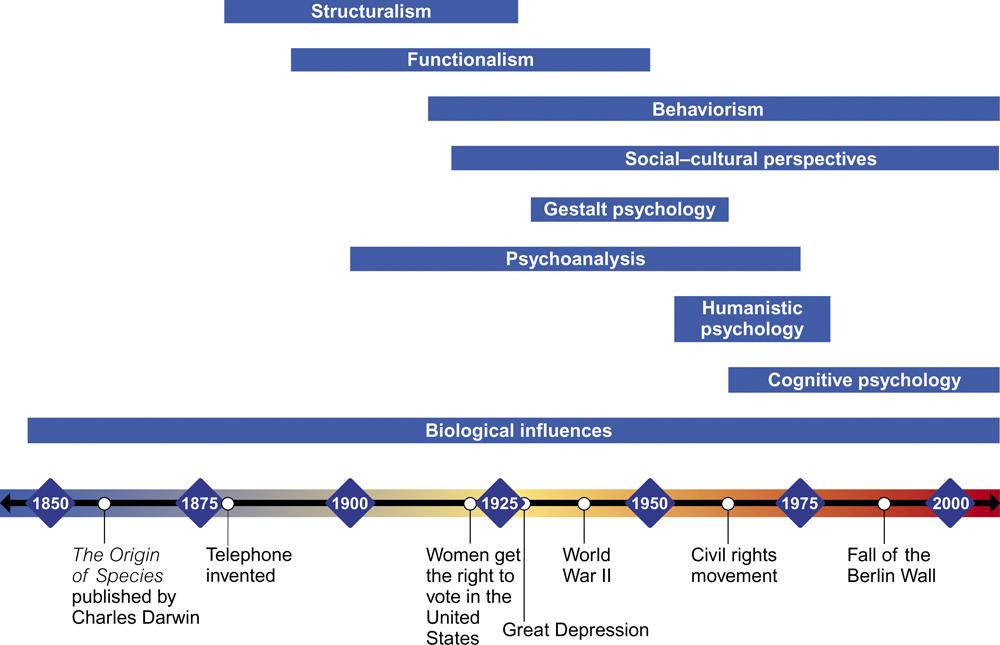 Psychology in the Twenty-First Century
Module 2: History and Perspectives
Behavior Genetics
School of thought that focuses on how much our genes and our environment influence our individual differences
Focus: How behavior is affected by genes and the environment
Combines biology and behaviorism
Emphasis on the importance of both genetic and environmental factors on behavior
Evolutionary Psychology
Combines aspects of biological, psychological, and social perspectives
Behavior is explained by how the behavior may have helped our ancestors  survive long enough to reproduce successfully.
Positive Psychology
Movement that focuses on the study of optimal human functioning and the factors that allow individuals and communities to thrive
Focus: To study and promote optimal human functioning
Martin E.P. Seligman is a  major advocate
Should promote building positive qualities of people
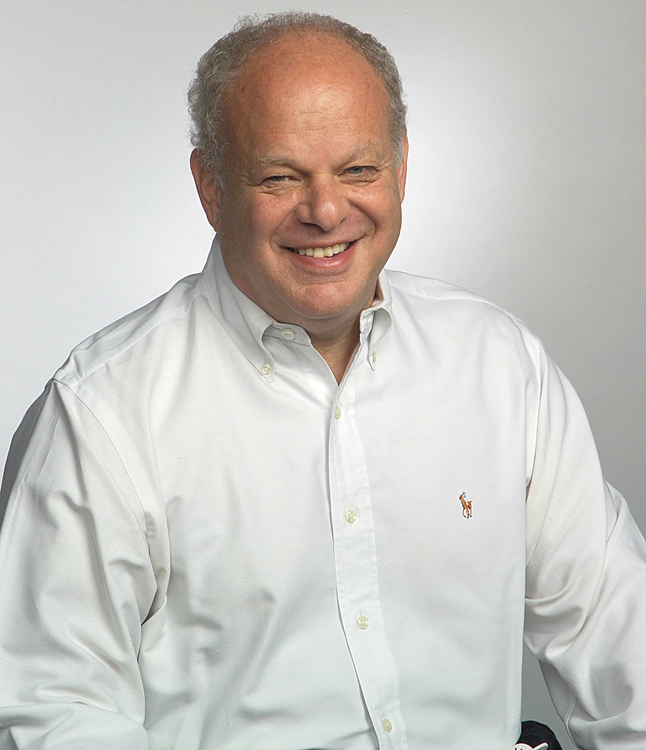 History of Psychology
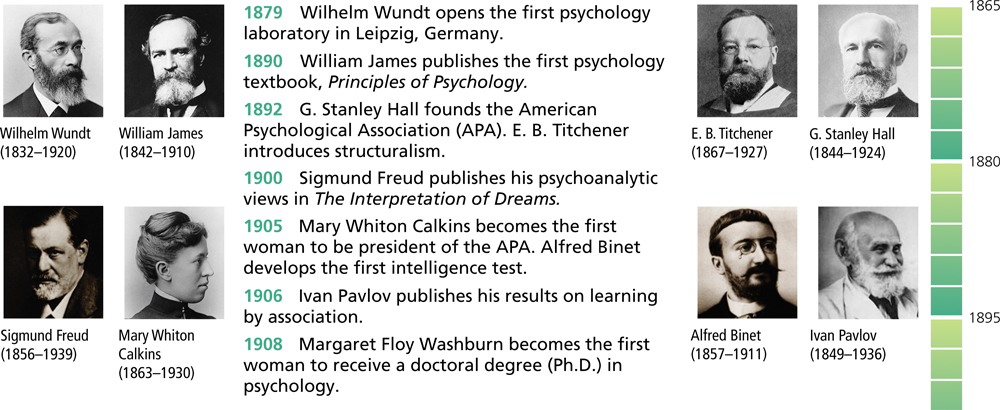 History of Psychology
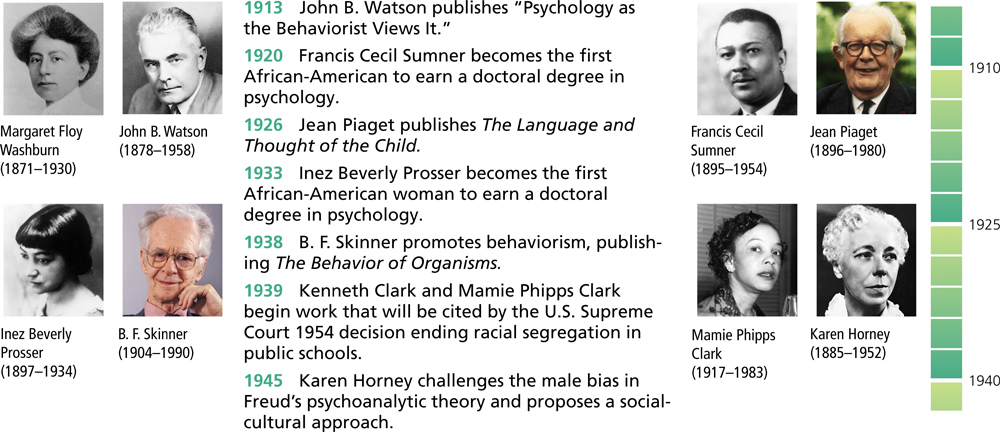 History of Psychology
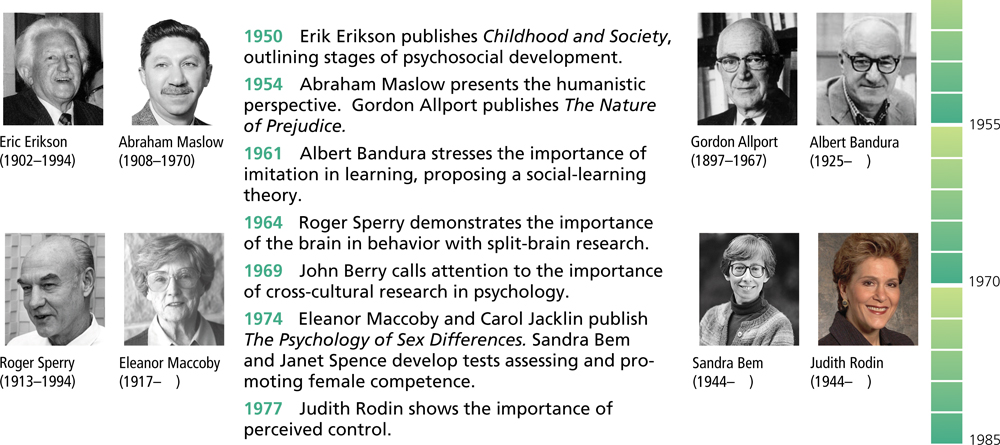 Contemporary Psychology
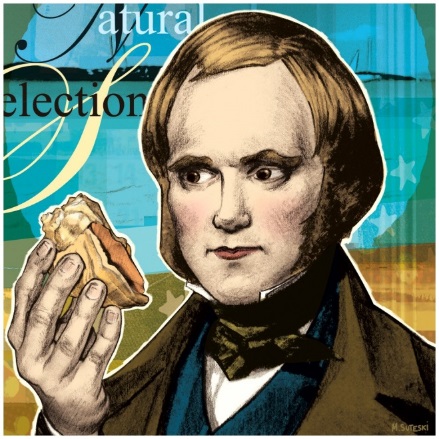 Psychology’s 1st Big Debate
Nature versus Nurture
How much of our thinking and behavior is due to biological influences (nature) and what role does the environment play (nurture)
Often studies involve identical (monozygotic) twins who were separated at birth.  Accounts for nature variables so any differences must be from nurture
Psychology’s 2nd Big DebateStability versus Change
How much of who we are and how we behave will change over our lifetime?
Baby temperament a predictor of personality?
Likes and dislikes, ways of thinking
Are you going to become your parents???
Psychology’s 3rd Big DebateContinuity versus Stages
Is development a continuous process or does it occur in distinct stages?
We will study stage theorists of social (Erickson), cognitive (Piaget), and moral (Kohlberg) development
Contemporary Psychology
Psychology’s Three Main Level of Analysis
Biological influences
genetic predispositions
genetic mutations
natural selection of adaptive physiology and behaviors
genes responding to environment
Psychological Influences
learned fears and other learnt expectations
emotional responses
cognitive processing and perceptual interpretations
Behavior or mental process
Social-cultural Influences
presence of others
cultural, societal, and family expectations
peer and other group influences
compelling models (such as media)
107
[Speaker Notes: OBJECTIVE 1-6| Identify the three main levels of analysis in the biopsychosocial approach, and explain why psychology’s varied perspectives are complementary. Biopsychosocial approach considers the influence of biological, psychological, and socio-cultural factors on behavior. Each approach provides an incomplete explanation of behaviors.]
Psychology’s Current Perspectives
108
[Speaker Notes: Although debates arise among the psychologists working from differing perspectives, each point of view addresses important questions.]
Psychology’s Current Perspectives
109
Psychology’s Current Perspectives
110
Right now, which psychological perspective do you think best explains human behavior and thought processes?

In a short essay choose one of the perspectives and argue that it best answers this basic question: What causes thinking and behavior?  Identify and explain the perspective you chose and contrast it with at least two other psychological perspectives.
Thinking Critically with Psychological Science
The Need for Psychological Science
The limits of Intuition and Common Sense
The Scientific Attitude
The Scientific Method
112
Impression of Psychology
Hoping to satisfy curiosity, many people listen to talk-radio counselors and psychics to know about others and themselves.
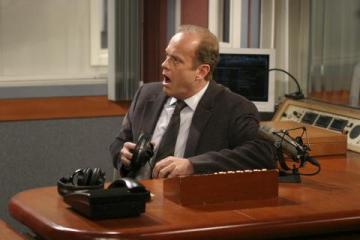 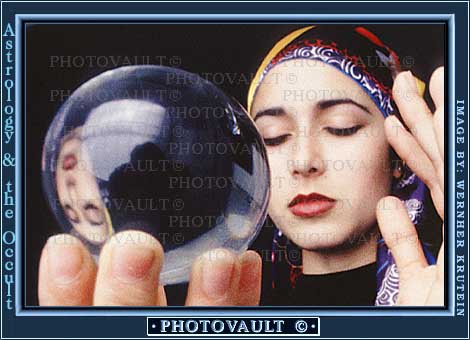 http://www.photovault.com
http://www.nbc.com
Dr. Crane (radio-shrink)
Psychic (Ball gazing)
113
The Need for Psychological Science
Intuition & Common Sense
Many of us believe that intuition and common sense are enough to bring forth answers about human nature.
Although intuition and common sense may aid queries, they are not free of error.
114
Limits of Intuition
Personal interviewers tend to be overconfident of their “gut feelings” about job applicants.
Taxi/ Getty Images
115
Errors of Common Sense
Try this !
If you were to fold a piece of paper (0.1 mm thick) 100 times, how large do you think its thickness would be?
800,000,000,000,000 times the distance between the sun and the earth.
116
[Speaker Notes: 800 trillion]
Or which would you rather have…
A million dollars today
Or
A penny that doubles everyday for a month

Take your time…
.01
.02
.04
.08
.16
.32
.64
By day 8 you have….  $1.28 
		(ready to reconsider?)
$2.56
$5.12
$10.24
$20.48
$40.96
$81.92
By day 15…  $163.84
In the interest of time…
16 $327.6817 $655.3618 $1,310.7219 $2,621.4420 $5,242.8821 $10,485.7622 $20,971.5223 $41,943.0424 $83,886.0825 $167,772.1626 $335,544.3227 $671,088.6428 $1,342,177.2829 $2,684,354.5630 $5,368,709.12 Total $10,737,418.23
Hindsight Bias
Hindsight Bias is the “I-knew-it-all-along” phenomenon. 

We tend to believe, after learning about an outcome, that we would have foreseen it. We knew that the mortgage bubble would burst, only after it did.
[Speaker Notes: OBJECTIVE 2-1| Describe hindsight bias and explain how it can make research findings seem like mere common sense.
“Anything seems commonplace, once explained.” Dr. Watson to Sherlock Holmes.
Two phenomena – hindsight bias and judgmental overconfidence – illustrate why we cannot rely solely on intuition and common sense.]
Overconfidence
We tend to think we know more than we actually do.
Anagram
How long do you think would it take to unscramble these anagrams?
WREAT
WATER
ETYRN
ENTRY
People said about 10 seconds. On average they took about 3 minutes (Goranson, 1978).
GRABE
BARGE
122
[Speaker Notes: OBJECTIVE 2-2| Describe how overconfidence contaminates our everyday judgments.]
Psychological Science
How can we differentiate between uninformed opinions and examined conclusions?

The science of psychology can help make these examined conclusions, which lead to our understanding what people feel, think, act, as they do!
123
The Scientific Attitude
The scientific attitude is composed of curiosity (passion for exploration), skepticism (doubting and questioning) and humility (humbleness to accept when wrong).
124
[Speaker Notes: OBJECTIVE 2-3| Explain how the scientific attitude encourages critical thinking.]
Critical Thinking
Critical thinking does not blindly accept arguments and conclusions.

It examines assumptions, discerns hidden values, evaluates evidence, assesses conclusions.
The Amazing Randi
125
[Speaker Notes: James Randi is a Canadian-American retired stage magician and scientific skeptic best known for his challenges to paranormal claims and pseudoscience. Randi is the founder of the James Randi Educational Foundation. He began his career as a magician named The Amazing Randi, but after retiring at age 60, he chose to devote most of his time to investigating paranormal, occult, and supernatural claims, which he collectively calls "woo-woo."]
Scientific Method
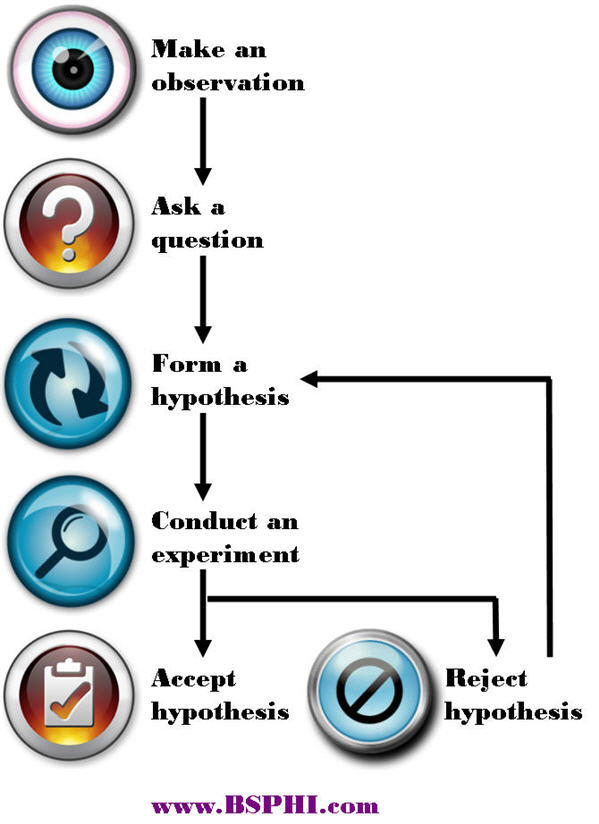 Psychologists, like all scientists, use the scientific method to construct theories that organize, summarize and simplify observations.
126
[Speaker Notes: OBJECTIVE 2-4| Describe how psychological theories guide scientific research.]
Theory
Theory is an explanation that integrates principles, organizes and predicts behaviors or events.  General.

For example, low self-esteem contributes to depression.
127
[Speaker Notes: If we were to observe that depressed people talk about their past, present, and future in a gloomy manner, we may theorize that low-self-esteem contributes to depression.]
Hypothesis
Hypothesis is a testable prediction, often induced by a theory, to enable us to accept, reject or revise the theory.  Specific.

Example:  People who score low on a self-esteem assessment are more likely to feel depressed.


Null Hypothesis vs. If, Then Hypothesis
Null is easiest to disprove
A statement that the IV will have NO EFFECT on the DV
“People who score low on a self-esteem assessment will not feel depressed.”
If found false, implication of relationship
(Most data will suggest that the IV will at least have some effect on the DV)
Who is smiling?
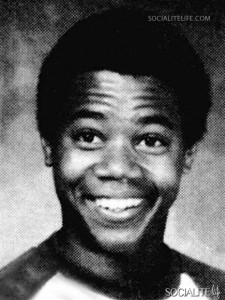 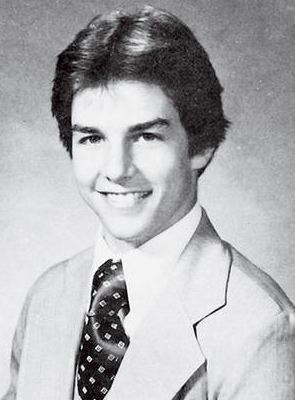 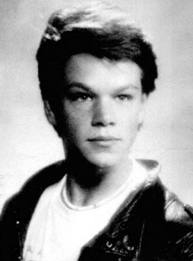 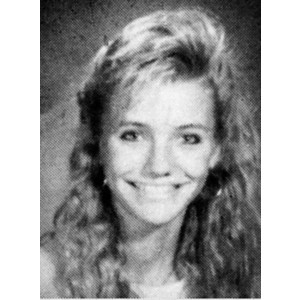 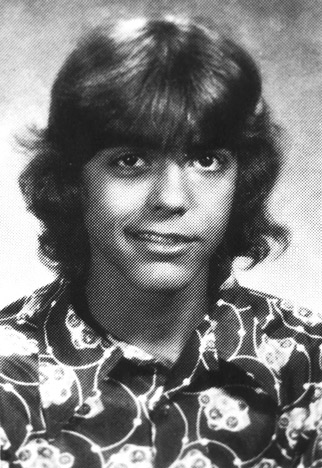 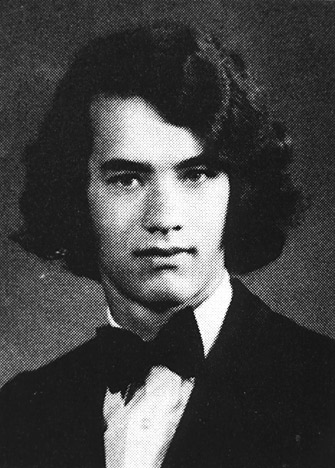 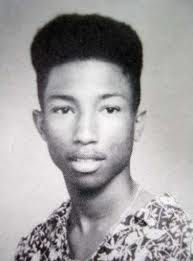 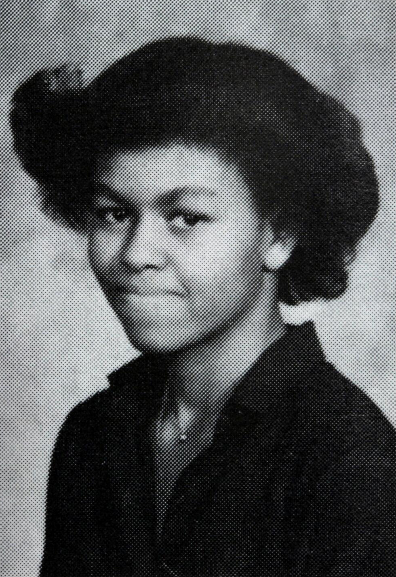 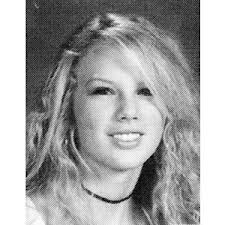 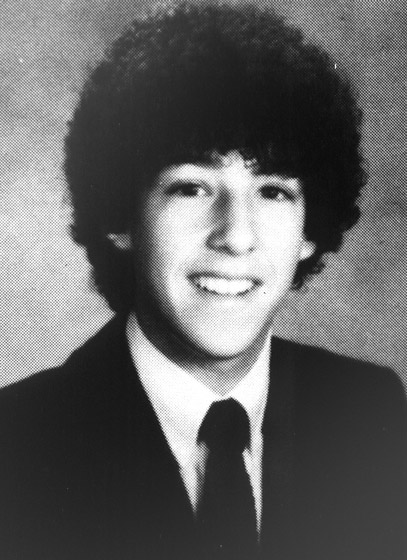 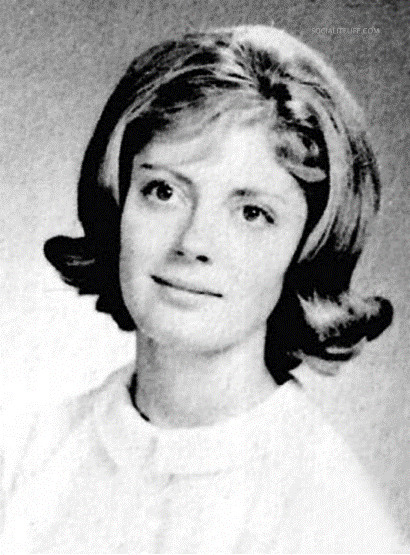 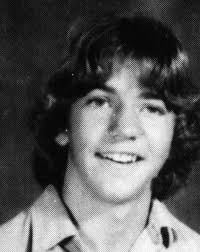 [Speaker Notes: Must operationalize the hypothesis!]
Research Observations
Research refers to the process of testing the hypothesis.
Example: Administer tests of self esteem and depression to people. 
Individuals who score low on self-esteem measures and high on depression tests, would confirm our hypothesis.
130
Some Biases that may affect your Research:
Observer/Experimenter Bias
Mismatched Validity
Confirmation Bias
Extraneous Variables
Placebo Effect
Hawthorne Effect
Belief Perseverance
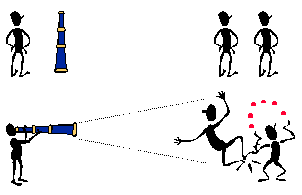 [Speaker Notes: Ob/Ex Bias – inability of humans to be objective. Creation of double blind studies and technology have reduced effects
Mismatched validity - no test works well for all tasks with all people in all situations
Confirm Bias - we tend to seek, recognize, and value information that is consistent with our attitudes, beliefs, and expectations
Ex. Variables – undesirable variables that influence between the IV and DV (add error)
Confounding variables – extraneous that correlates (+or-) with the IV and DV (Ice cream and murder = spurious correlation)
Placebo Effect - The beneficial effect in a patient following a particular treatment that arises from the patient's expectations concerning the treatment rather than from the treatment itself.
Haw. Eff. - some people to work harder and perform better when they are participants in an experiment
Belief per. - tendency to cling to ideas even when confronted with evidence to the contrary]
Research on Animals
Justification of the research
Personnel aware of guidelines
Care and housing of animals
Acquisition of animals must be lawful
Experimental procedures
Ethical Considerations for research with humans
Participants must be informed of the general nature of an experiment prior to consenting to participation “informed consent”
The researcher is responsible for all components of the experiment, physical and psychological
Some deception is acceptable, must be necessary for the research
May end participation at any time
Must be “debriefed” after study and follow-up consultation
Must have confidentiality
Methods used in studying Psychology
Description
Case Study
A technique in which one person is studied in depth to reveal underlying behavioral principles.

In-depth information, time consuming, difficult to generalize results for population

Often used to learn about psychological disorders
[Speaker Notes: OBJECTIVE 3-1| Identify the advantages and disadvantages of case studies in studying behavior and mental processes.]
Activity
Divide the class into two groups
Group 1, put head down while group 2 answers the question on the board.
Group 2, put head down while group 1 answers the question on the board.

Ready?
Group 1 Question
Is the Missouri River longer or shorter than 500 miles?
How long is it?
Group 2 Question
Is the Missouri River longer or shorter than 3000 miles?
How long is it?
[Speaker Notes: 2,341 miles]
Survey
A technique for ascertaining the self-reported attitudes, opinions or behaviors of people usually by questioning a random sample of people. 

-usually easy to conduct
-a lot of data very quickly
-beware of wording effect, overgeneralizing, 
	false consensus effect, bias
-random samples are NOT representative samples
[Speaker Notes: OBJECTIVE 3-2| Identify the advantages and disadvantages of surveys in studying behavior and mental processes, and explain the importance of wording effects and random sampling.]
Survey
Wording Effect-”Framing”
Wording can change the results of a survey. 

Q: Should cigarette ads not be allowed on television?  Yes or no.
Survey
False Consensus Effect
A tendency to overestimate the extent to which others share our beliefs and behaviors.
Survey
Blind and Double Blind to reduce bias

Hide or “mask” information that may lead to bias
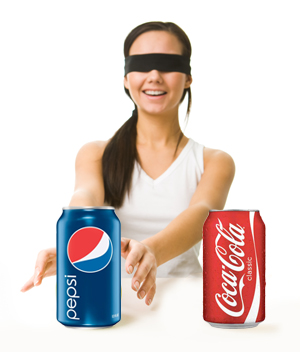 Survey
Random Sampling
From a population, if each member has an equal chance of inclusion into a sample, we call that a random sample (unbiased).
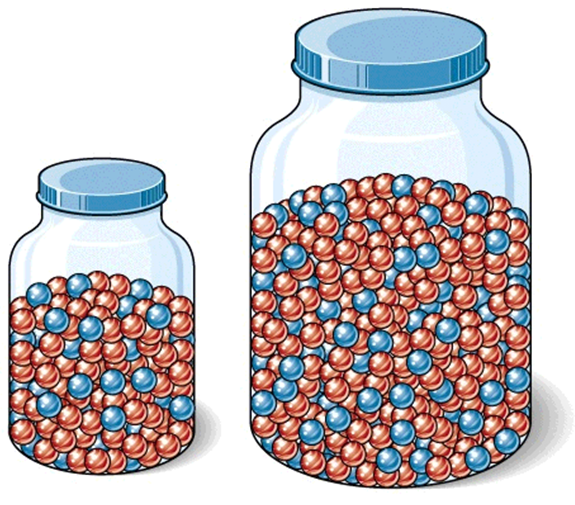 The fastest way to know about the marble color ratio is to blindly transfer a few into a smaller jar and count them.
Naturalistic Observation
Observing and recording behavior of animals in the wild, to recording self-seating patterns in lunch rooms in a multiracial school constitute 
naturalistic observation.

Observe in natural environment
Least amount of researcher interference
May not observe studied behavior at times
More of a way to develop an idea of what to study
	in the future
[Speaker Notes: OBJECTIVE 3-3| Identify the advantages and disadvantages of naturalistic observation in studying behavior and mental processes.]
Descriptive Methods
Summary
Case studies, surveys, and naturalistic observation all describe behaviors.

-Longitudinal studies-same subject over a 
	long period of time

-Cross-sectional studies-representative sample of different people during a particular time.
Indicates direction
of relationship
(positive or negative)
Correlation 
coefficient
Indicates strength
of relationship
(0.00 to 1.00)
Correlation
When one trait or behavior accompanies another, we say the two correlate.
r =
+
0.37
Correlation Coefficient is a statistical measure of relationship between two variables.
[Speaker Notes: OBJECTIVE 3-4| Describe positive and negative correlations and explain how correlational measures can aid the process of prediction.]
Scatterplots
Perfect positive
correlation (+1.00)
Scatterplot is a graph comprised of points generated by values of two variables. The slope of points depicts the direction, and the amount of scatter the strength of relationship.
Scatterplots
Perfect negative
correlation (-1.00)
No relationship (0.00)
Scatterplot on the left shows a negative correlation, and the one on the right shows no relationship between the two variables.
Patterns of Correlation
The more TV is on, the lower your GPA.
The higher the ice cream consumption, the higher the murder rate.
People who wear hats are more likely to suffer skin cancer.
Correlation and Causation
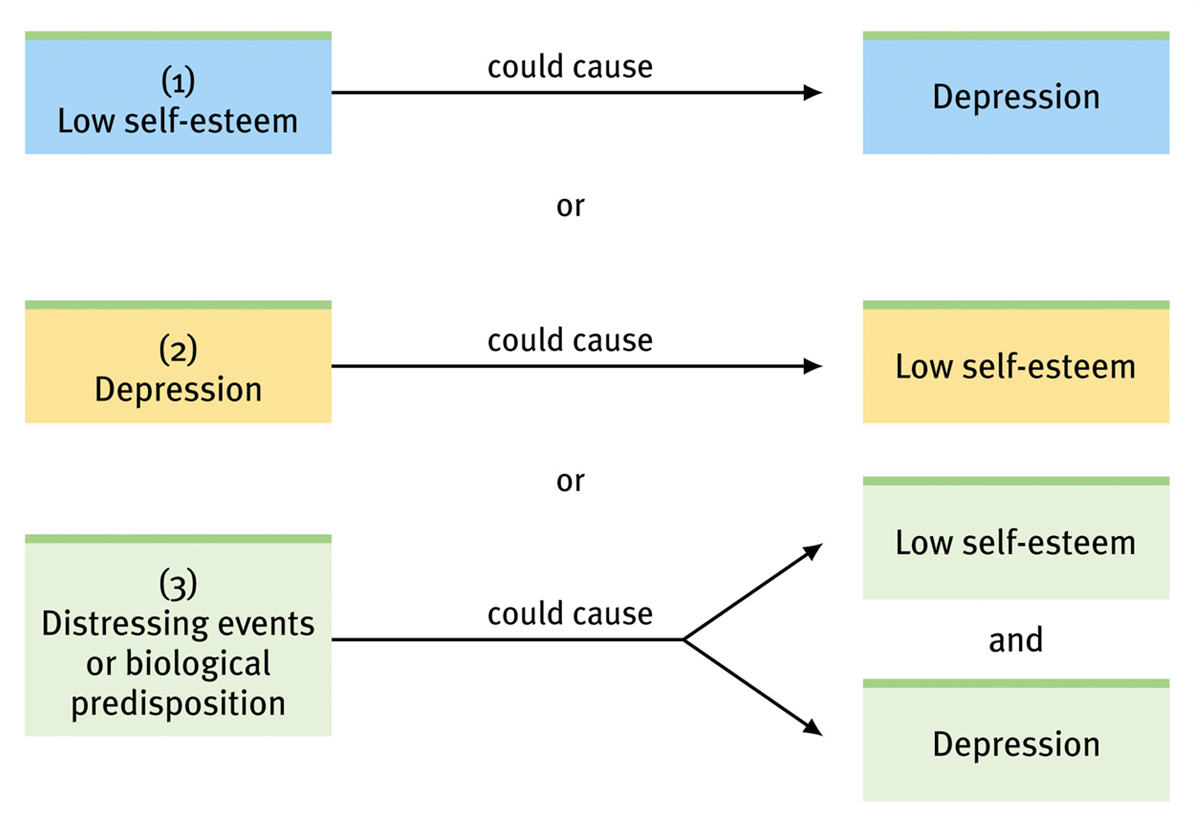 or
[Speaker Notes: OBJECTIVE 3-5| Explain why correlational research fails to provide evidence of cause-effect relationships.]
Illusory Correlation
The perception of a relationship where none exists.
“Superstitions”
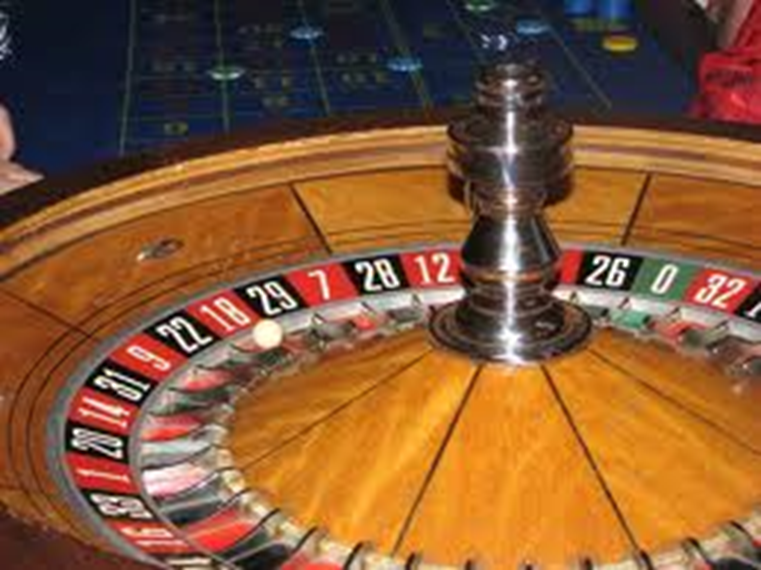 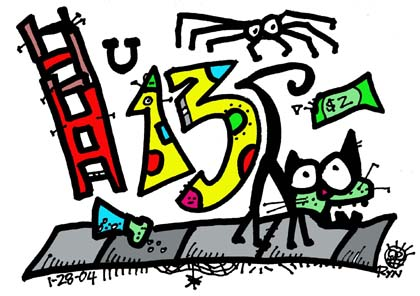 [Speaker Notes: OBJECTIVE 3-6| Describe how people form illusory correlations.]
Order in Random Events
Given random data we look for order, for meaningful patterns.
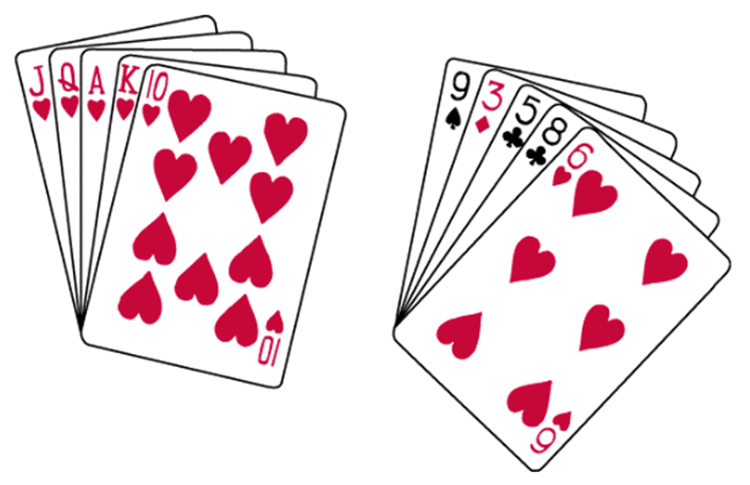 Your chances of being dealt either of these hands is precisely the same:  1 in 2,598,960.
Experimentation
Exploring Cause and Effect
Like other sciences, experimentation forms the backbone of research in psychology. Experiments isolate causes and their effects.
[Speaker Notes: OBJECTIVE 3-8| Explain how experiments help researchers isolate cause and effect.]
Exploring Cause & Effect
Many factors influence our behavior. Experiments 
manipulate factors that interest us while keeping 
other factors under (2) control.

Effects generated by manipulated factors isolate cause and effect relationships.
Independent Variable
Independent Variable (cause) is a factor, manipulated by the experimenter, and whose effect is being studied.
[Speaker Notes: OBJECTIVE 3-9| Explain the difference between an independent variable and a dependent variable.]
Dependent Variable
Dependent Variable (outcome, effect) is a factor that may change in response to independent variable. In psychology it is usually a behavior or a mental process.

The dependent variable depends on what you do to the independent variable
For example
General hypothesis: food effects learning

Specific (operationalized) hypothesis: students who eat an oatmeal raisin cookie before class each day will have higher average scores on the semester final than students who don’t eat a cookie.
**Operationally define your variables to allow for 
	replication**
Eating cookies before class each day will lead to higher average scores.
Variables:
	Independent (IV)
		Controlled by experimenter
		The “cause” variable
Dependent (DV)
		Predicted by experimenter
		The “effect” variable
Eating cookies before class each day will lead to higher average scores.
What if kids get cookies and A’s?
Groups (conditions): to establish different levels of the IV
	Experimental group
		Exposed to IV
		Get cookie
Control group
		Not exposed to IV
		No cookie
IV
DV
Eating cookies before class each day will lead to higher average scores.
Confounding
Variables
Environmental
Expt. Gp.
Cookie
95%
Expectations
Cntrl. Gp.
No Cookie
82%
Individual
differences
Random Sampling
	To select participants from population
	Allows you to generalize results
	All members have the same chance to be chosen

Representative Sample
	accurately represents the population, think about
		the numbers of students who are seniors, 
		juniors, etc
Random Assignment (experiments only)
	To divide participants into either the experimental 
		or control group
	Controls the confounding variables
IV
DV
Eating cookies before class each day will lead to higher average scores.
Expt. Gp.
Cookie
95%
Cntrl. Gp.
No Cookie
82%
85%
93%
Evaluating Therapies
Double-blind Procedure
In evaluating drug therapies it is important to keep the patients and experimenter’s assistants blind to which patients got real treatment and which placebo.

This can control experimenter bias
[Speaker Notes: OBJECTIVE 3-10| Explain why random assignment and double-blind procedure build confidence in research findings.]
Comparison
Below is a comparison of different research methods.
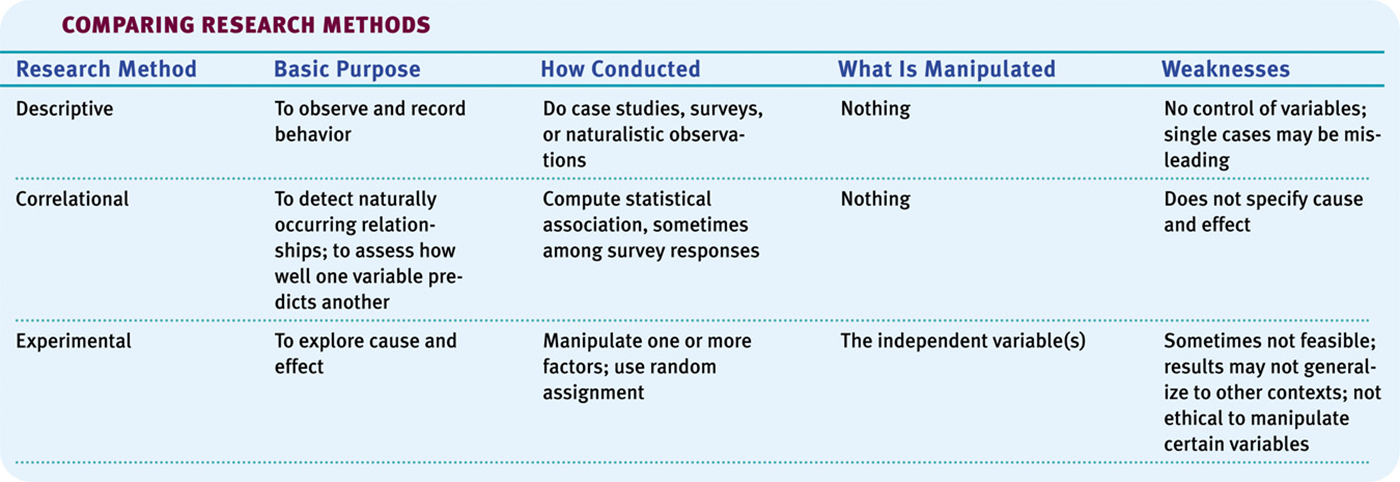 Stanford Prison Experiment(Phillip Zimbardo)
What police procedures are used during arrests, and how do these procedures lead people to feel confused, fearful, and dehumanized?
Do you think that kids from an urban working class environment would have broken down emotionally in the same way as did our middle-class prisoners? Why? What about women?
How do the ethical dilemmas is this research compare with the ethical issues raised by Stanley Milgram's obedience experiments? Would it be better if these studies had never been done? 
If you were the experimenter in charge, would you have done this study? Would you have terminated it earlier? Would you have conducted a follow-up study?
[Speaker Notes: The purpose was to understand the development of norms and the effects of roles, labels, and social expectations in a simulated prison environment
Prisoners and Guards rapidly adapted to their roles, stepping beyond the boundaries of what had been predicted and leading to dangerous and psychologically damaging situations. A 1/3 of the guards were judged to have exhibited " Genuine " sadistic tendencies, while many prisoners were emotionally traumatized and 2 had to be removed from the experiment early. After sensing that everyone had been too absorbed in their roles, including himself, Zimbardo terminated the experiment after 6 days...]
Statistical Reasoning
Measures of central tendency
The normal curve and standard deviation
Sampling
Assignment to groups 
Variables
Measures of Central Tendency
Mode: The most frequently occurring score in a distribution.

Mean: The arithmetic average of scores in a distribution obtained by adding the scores and then dividing by their number.

Median: The middle score in a rank-ordered distribution.
[Speaker Notes: OBJECTIVE 3-13| Describe three measures of central tendency and tell which is most affected by extreme scores.]
Statistical Reasoning
A. Describing data
     1. Frequency distributions
Statistical Reasoning
A. Describing data
     1. Frequency distributions
     2. Histograms & frequency polygons
Histogram
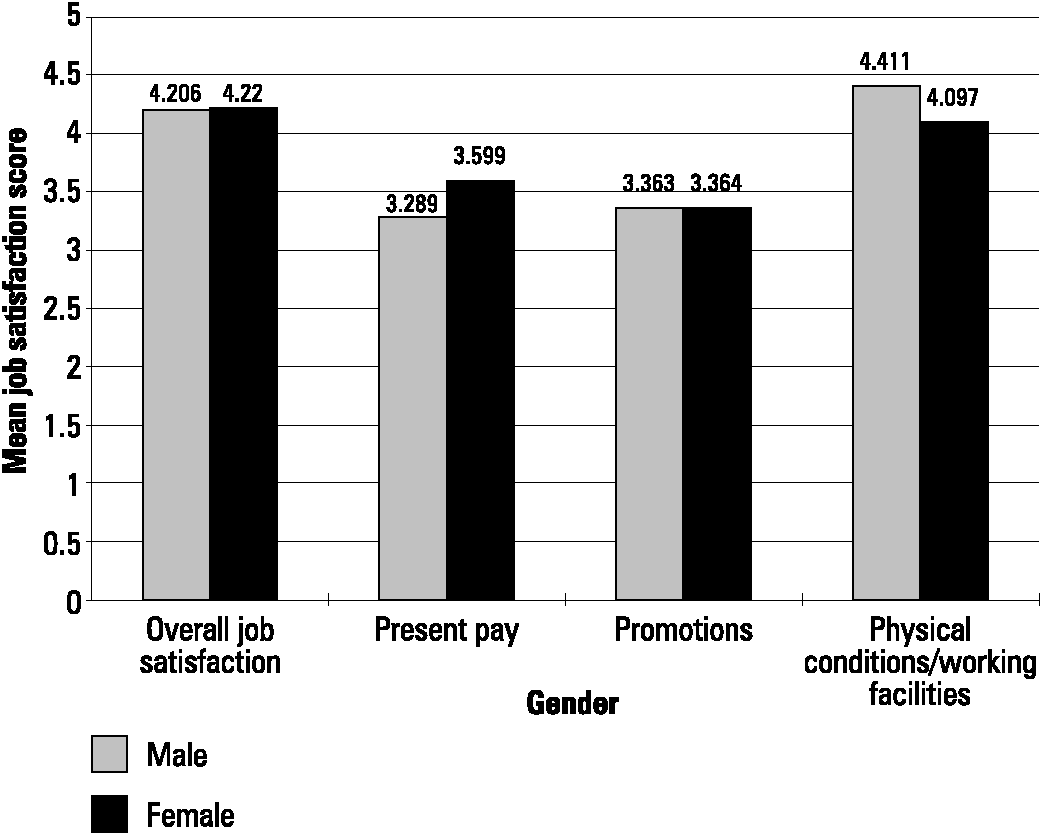 170
Frequency Polygon
V. Statistical Reasoning
A. Describing data
B. Measures of central tendency
Mode=most common=4
Mean=arithmetic average=20/5=4
Median=middle score=4
4
3
5
4
4
Central Tendency 1968 TOPPS Baseball Cards
Nolan Ryan	$1500
Billy Williams	$8
Luis Aparicio	$5
Harmon Killebrew	$5
Orlando Cepeda	$3.50
Maury Wills	$3.50
Jim Bunning	$3
Tony Conigliaro	$3
Tony Oliva	$3
Lou Pinella	$3
Mickey Lolich	$2.50
Elston Howard	$2.25
Jim Bouton	$2
Rocky Colavito	$2
Boog Powell	$2
Luis Tiant	$2
Tim McCarver	$1.75
Tug McGraw	$1.75
Joe Torre	$1.5
Rusty Staub	$1.25
Curt Flood	$1
With Ryan:
Median=$2.50
Mean=$74.14
Without Ryan:
Median=$2.38
Mean=$2.85
Measures of Central Tendency
A Skewed Distribution
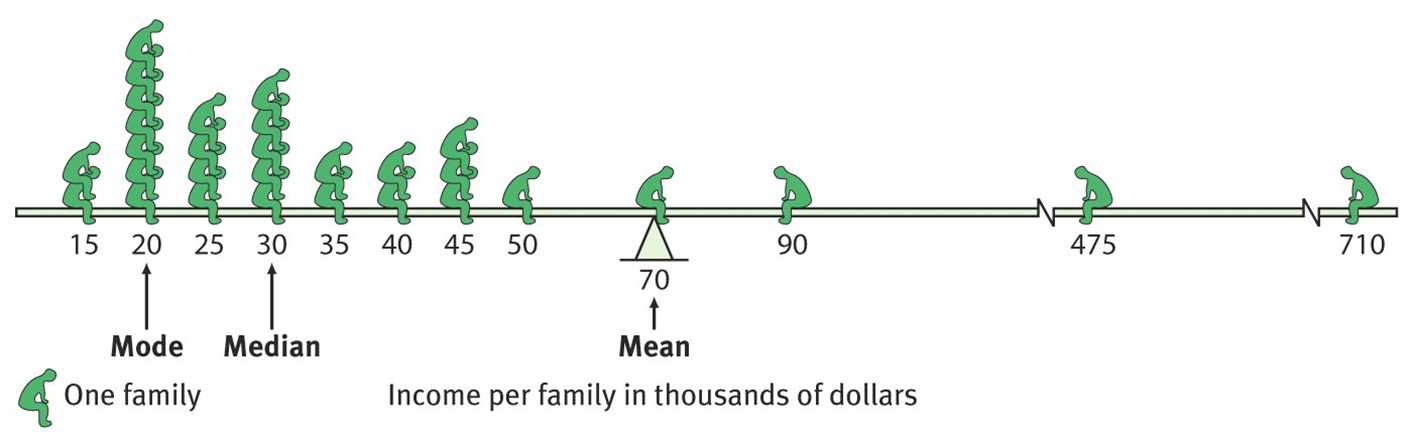 Statistical Reasoning
A. Describing data
B. Measures of central tendency
C. Measures of variation
     1. Range
     2. Variance & standard deviation
variance=
11.5=3.4 yds
46
Standard Deviation
Punt
Distance
Deviation
from Mean
Deviation
Squared
std. dev.=
36
38
41
45
-4
-2
+1
+5
16
  4
  1
25
Mean=
160/4=
40 yds
46/4=11.5=
variance
Statistical Reasoning
A. Describing data
B. Measures of central tendency
C. Measures of variation
D. Characteristics of the normal curve
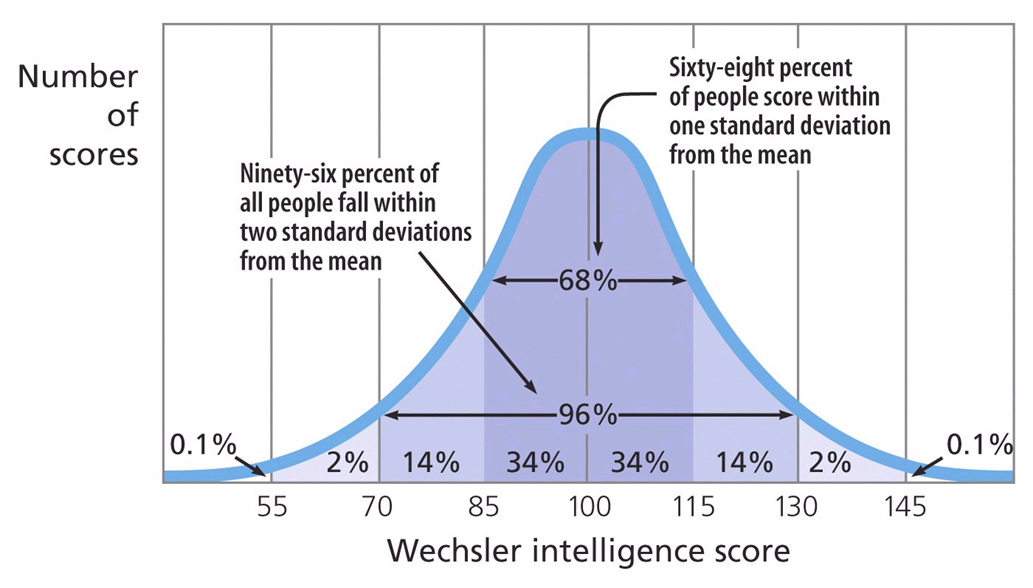 Statistical Reasoning
A. Describing data
B. Measures of central tendency
C. Measures of variation
D. Characteristics of the normal curve
E. Inference
     1. Does the sample represent the pop.?
          a. Non-biased sample-good
          b. Low variability-good
          c. Larger samples-good
Statistical Reasoning
E. Inference
     1. Does the sample represent the pop.?
2. Are differences between groups statistically significant?
          a. Big differences-good
          b. Low variability-good
          c. Big groups-good
     3.  Statistical significance is the likelihood that your results occurred by chance.  The p value (probability) must be lower than .05.  Basically want to be at least 95% certain
[Speaker Notes: P value is probability of observed results occurring by chance.
Null hypothesis (H0): The coin is fair; Prob(heads) = 0.5
Observation O: 14 heads out of 20 flips; and
p-value of observation O given H0 = Prob(≥ 14 heads or ≥ 14 tails) = 2*(1-Prob(< 14)) = 0.115.

The calculated p-value exceeds 0.05, so the observation is consistent with the null hypothesis, as it falls within the range of what would happen 95% of the time were the coin in fact fair. Hence, we fail to reject the null hypothesis at the 5% level. Although the coin did not fall evenly, the deviation from expected outcome is small enough to be consistent with chance.

However, had one more head been obtained, the resulting p-value (two-tailed) would have been 0.0414 (4.14%). This time the null hypothesis – that the observed result of 15 heads out of 20 flips can be ascribed to chance alone – is rejected when using a 5% cut-off.]
Try this for an experiment
Hypothesis:  “If students use effortful processing in a cognitive task, their rate of recall will be better”

IV-level of processing
DV-rate of recall
(Think of the “IF”…”THEN” relationship
“IF” you do something (IV, cause) then this will be the outcome (DV, effect)
Group 1
Which of the following items would be of most use to you on a deserted island?
Group 2
How many of the following words have three or more vowels?
Read each word and complete the task you have been instructed to complete
basketball
umbrella
water
window
elevator
radio
batteries
envelope
jackknife
oar
hammer
newspaper
bananas
tent
table
Take a break, and answer these questions…
What is your zip code?
What is your favorite color?
What did you eat for dinner last night?
What is your favorite class?

Now, try to recall as many of the words from the previous slides as you can…NO CHEATING
M&Ms and sampling procedures
Create a table for each color:
Using the observed frequency of your sample, formulate expected percentages of the entire population
Now pool your data with others in your group and revise your hypothesis if necessary

Now consider the entire class
Mars.Inc. reports the actual percentages: For plain M&M’s,
13 percent are brown
13 percent are red, 
14 percent are yellow,
24 percent are blue, 
20 percent are orange, and
16 percent are green.
Advantages of each:
Survey/interview 
Usually anonymous, so answers are more honest 
Instant feedback 
Quantitative data
Case study (either longitudinal or cross-sectional) 
You observe activities/reactions personally and do not rely on others’ reports 
For longitudinal, you can see how a treatment/behavior changes over a long period of time 
For cross-sectional, you can see if a treatment/behavior is adaptable to different age groups at a given time.
Advantages cont.
Experiment 
You decide what you are looking for before you start, and set the experiment up to directly show 
	your hypothesis as part of the scientific method. 
You can focus more on causation, and less on correlation. 
By operationally defining your  variables you can help replication which leads to reliability
Disadvantages…
Survey/interview 
You have to control for different types of bias or leading questions. 
You have to make sure you have a representative population and a random sample of that population.
Case study 
Your findings may be specific to the particular subject you have chosen. They may be the exception to the norm (though it worked out in Piaget’s case). 
Time, time, time … you need a lot of it.
Disadvantages cont…
Experiment 
You have to monitor all things closely and make sure to control the environment as to limit stimuli and confounding variables
You have to make sure that you are following all ethical protocols. 
Possible issues with placebo effect, employ a double-blind method
Social Psychology(Social Thinking)
Attributing theory and error
Attitudes 
Compliance
Role-playing  Zimbardo
Focuses in Social Psychology
“We cannot live for ourselves alone.”
Herman Melville
Social psychology scientifically studies how we think about, influence, and relate to one another.
[Speaker Notes: OBJECTIVE 55-1| Describe the three main focuses of social psychology.]
Attributing Behavior to Persons or to Situations
Attribution Theory: Fritz Heider (1958) suggested that we have a tendency to give causal explanations for someone’s behavior, often by crediting either the situation or the person’s disposition.
http://www.stedwards.edu
Fritz Heider
[Speaker Notes: OBJECTIVE 55-2| Contrast dispositional and situational attributions, and explain how the fundamental attribution error can affect our analysis of behavior.]
Situational Attribution
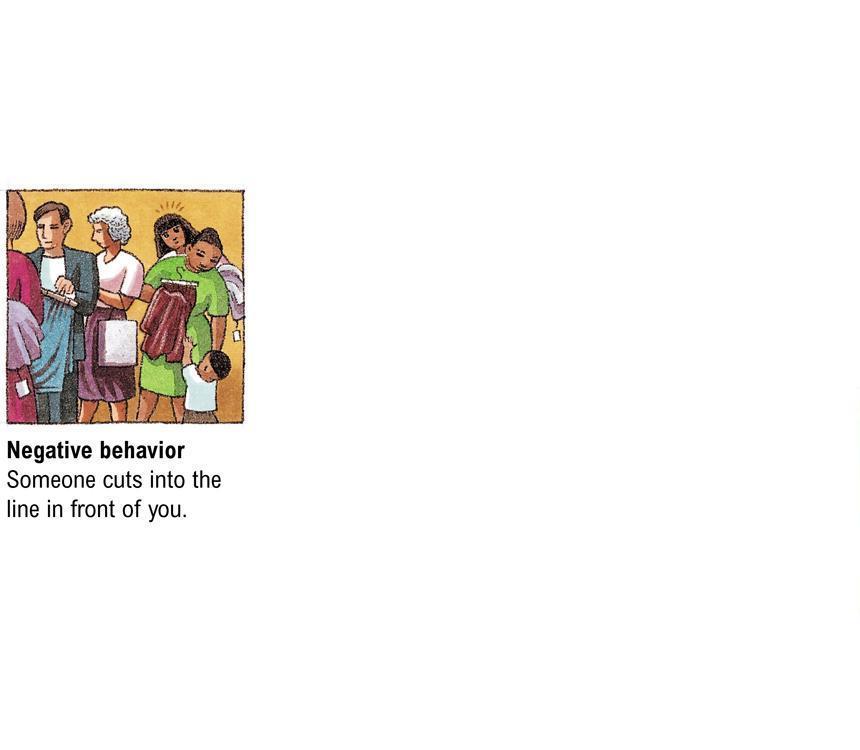 Situational Attribution
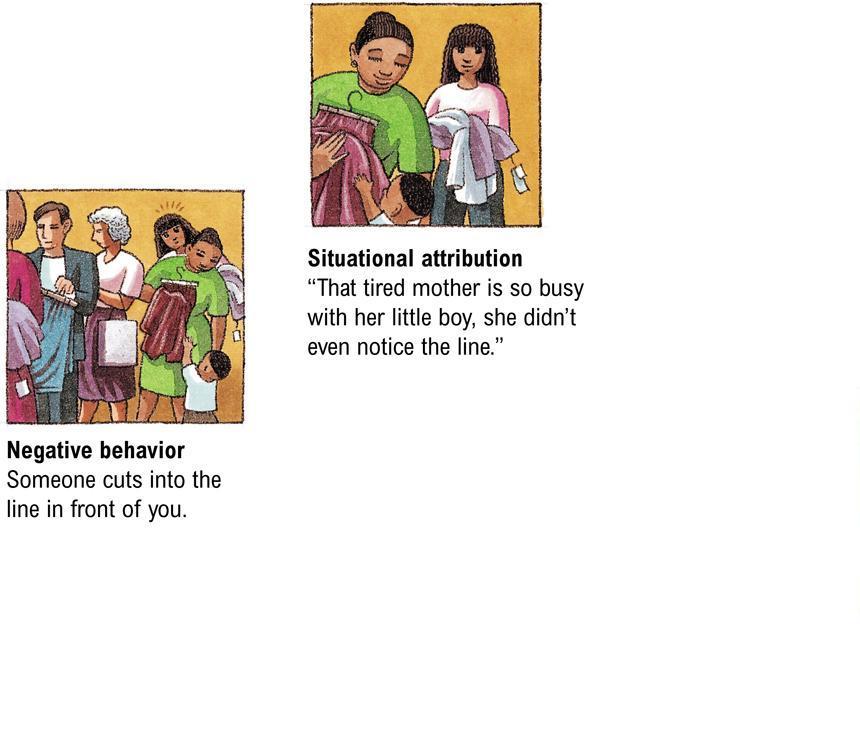 Situational Attribution
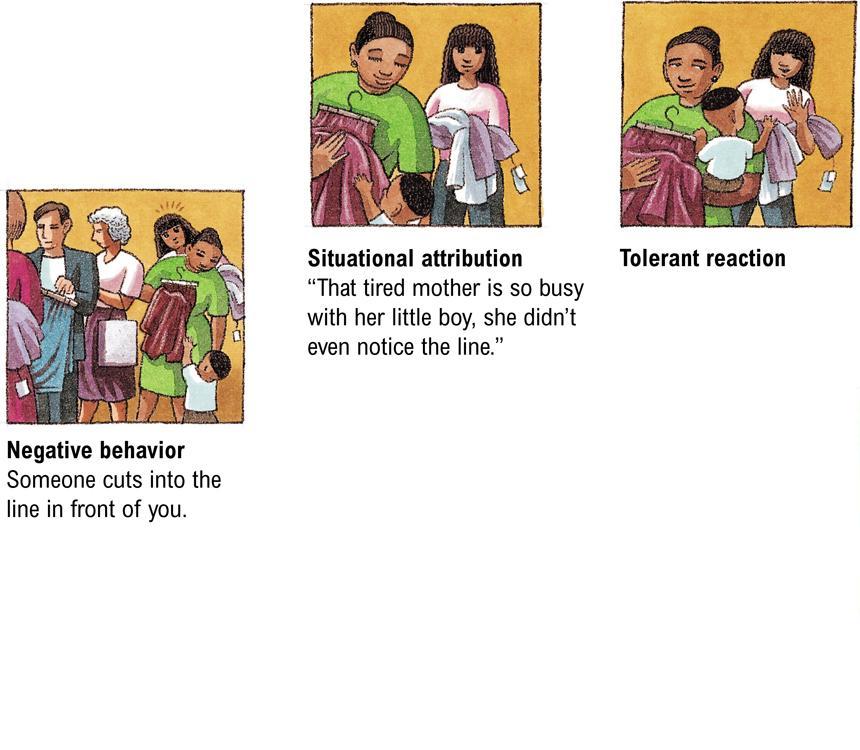 Dispositional Attribution
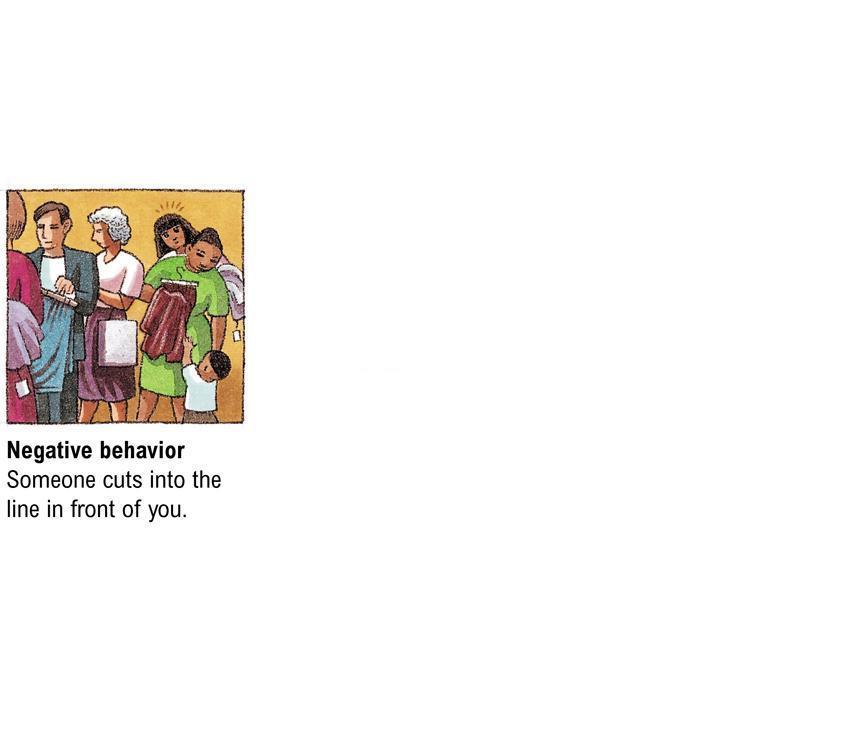 Dispositional Attribution
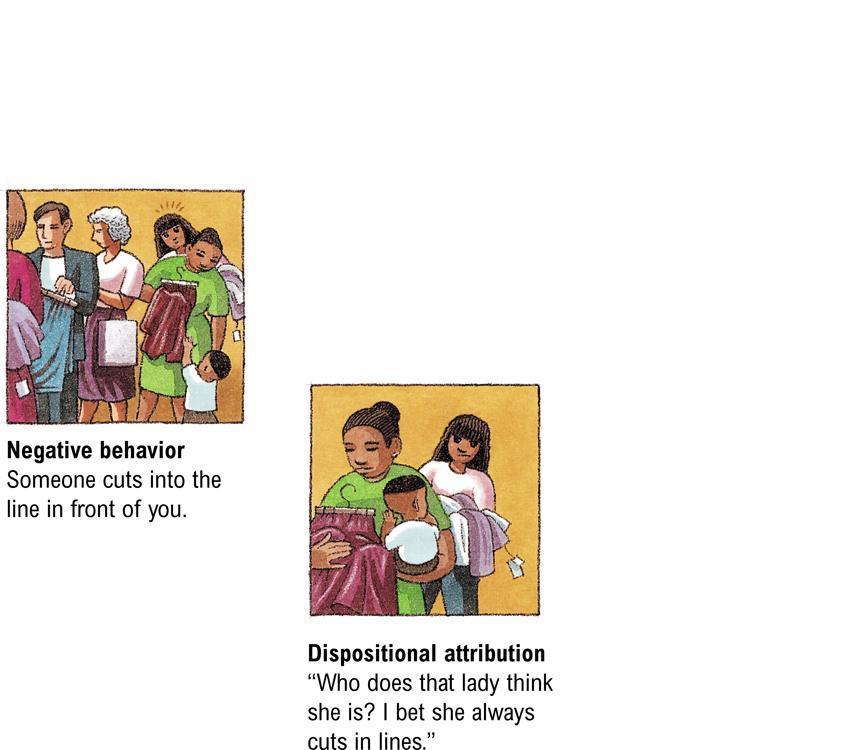 Dispositional Attribution
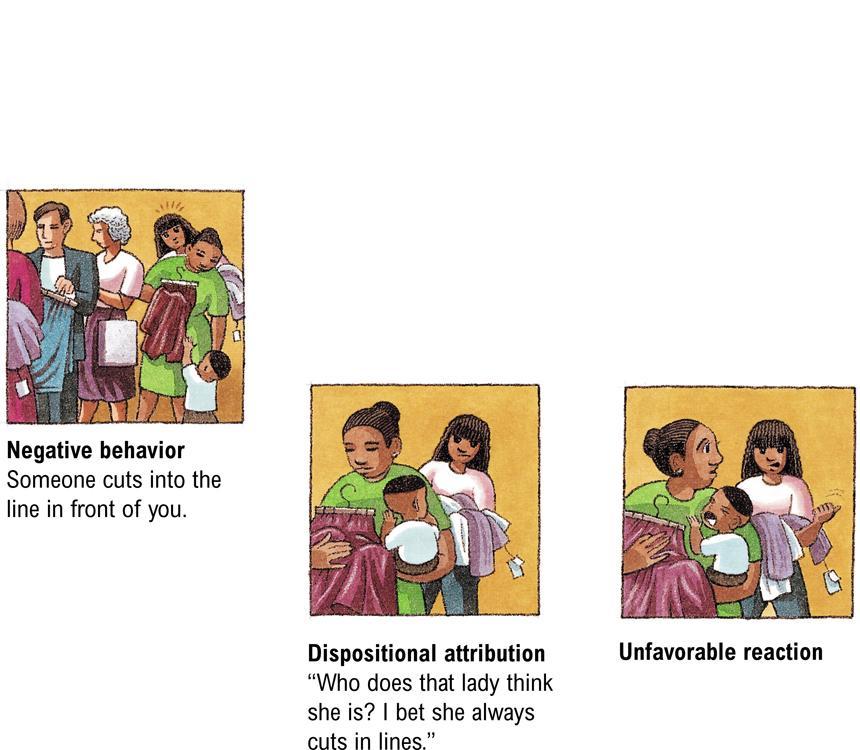 Attribution
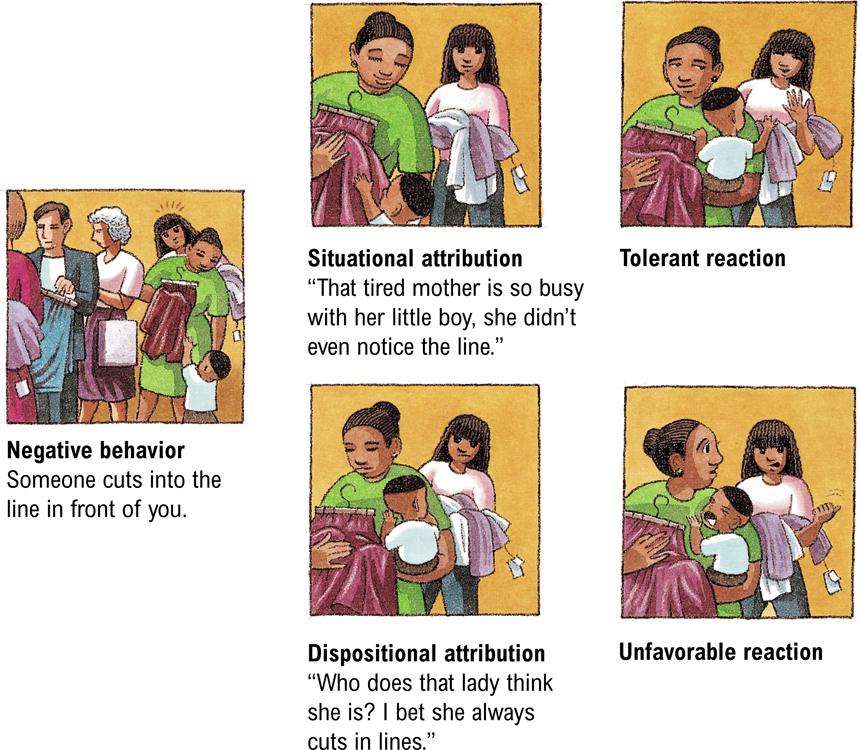 Fundamental Attribution Error
Tendency to attribute the behavior of others to internal disposition rather than to situations
People tend to blame or credit the person more than the situation
Attitude
Belief and feeling that predisposes one to respond in a particular way to objects, people and events.
If we believe a person is mean, we may feel dislike for the person and act unfriendly.
[Speaker Notes: OBJECTIVE 55-3| Define attitude.
https://www.youtube.com/watch?v=F9Egi8EoQc8  - Embassy Suites commercial]
Attitudes Can Affect Action
Our attitudes predict our behaviors imperfectly because other factors including the external situation also influence behavior.
Although Democrat leaders supported Bush’s attack on Iraq, under public pressure, they had their private reservations.
[Speaker Notes: OBJECTIVE 55-4| Describe the conditions under which attitudes can affect actions.]
Actions Can Affect Attitudes
Not only do people stand for what they believe [attitude] in, but they start believing in what they stand for.
Cooperative actions can lead to mutual liking (beliefs).
Compliance
Small Request –> Large Request
Foot-in-the-Door Phenomenon: tendency for people who have first agreed to a small request, to comply later with a larger request.
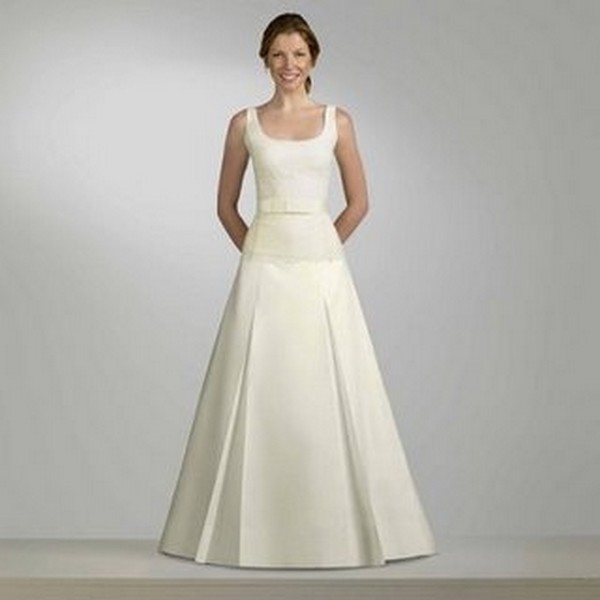 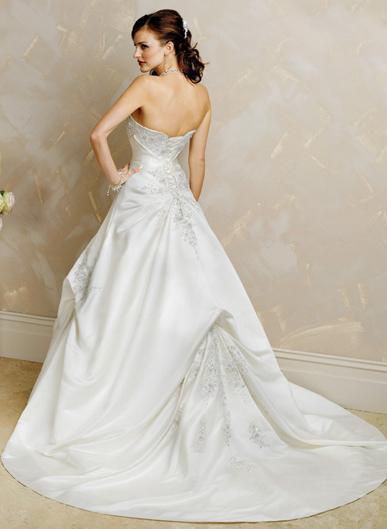 “Well, if you are already spending this on a dress, what’s a few more dollars to get this?”
Another method of compliance
Large request --> Small request
Door-in-the-face phenomenon
After disagreeing to a large initial request, a person is more likely to agree to something that seems less expensive, painstaking, etc
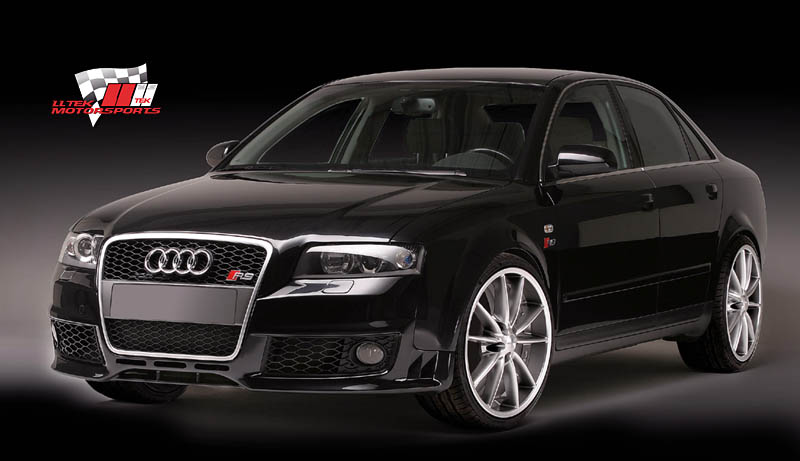 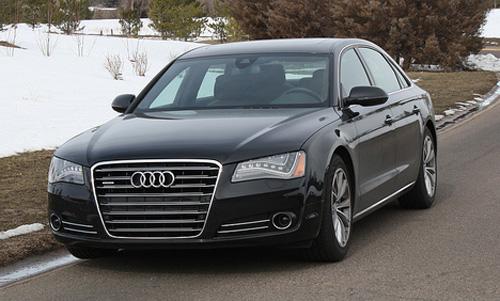 “So you can’t afford the luxury model, how about the next level down?”
Actions Can Affect Attitudes
Why do actions affect attitudes? One explanation is that when our attitudes and actions are opposed, we experience tension, called cognitive dissonance.
To relieve us of this tension we bring our attitudes closer to our actions (Festinger, 1957).
[Speaker Notes: OBJECTIVE 55-5| Explain how the foot-in-the-door phenomenon, role-playing, and cognitive dissonance illustrate the influence of actions on attitudes.]
Cognitive Dissonance
Role Playing Affects Attitudes
Zimbardo (1972) assigned the role of guards and prisoners to random students and found that guards and prisoners developed role appropriate attitudes.  Our schemas and perceptions affect our thinking and behaviors when we assume other roles.
[Speaker Notes: https://www.youtube.com/watch?v=sZwfNs1pqG0 – 13 minute video on prison study]
Social Influence
Conformity-  Asch
Obedience- Milgram
Persuasion
Social Influence
The greatest contribution of social psychology is its study of attitudes, beliefs, decisions, and actions and the way they are molded by social influence.
Conformity & Obedience
Behavior is contagious, modeled by one followed by another. We follow the behavior of others to conform (Asch).

Other behaviors may be the expression of compliance (obedience) toward authority.
Conformity                                Obedience
[Speaker Notes: OBJECTIVE 56-1| Describe the chameleon effect, and give an example of it.]
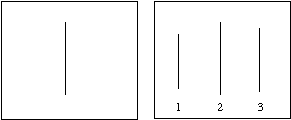 Group Pressure & Conformity
Suggestibility is a subtle type of conformity– adjusting our behavior or thinking toward some group standard.
[Speaker Notes: OBJECTIVE 56-2| Discuss Asch’s experiments on conformity, and distinguish between normative and informational social influence.]
The Chameleon Effect
Conformity: adjusting one’s behavior or thinking to coincide with a group standard (Chartrand & Bargh, 1999).
Group Pressure & Conformity
Influence resulting from one’s willingness to accept others’ opinions about reality.
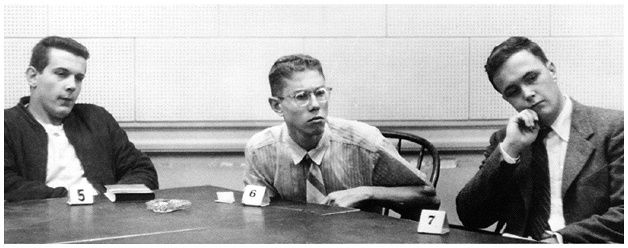 Asch found that these conditions strengthen conformity
One is made to feel incompetent or insecure.
The group has at least three people.
The group is unanimous.
One admires the group’s status and attractiveness.
One has as open mind.
The group observes one’s behavior.
One’s culture strongly encourages respect for social standard.
An authority figure or respected individual models.
Reasons for Conformity
Normative Social Influence: influence resulting from a person’s desire to gain approval or avoid rejection. Respecting normative behavior, because price may be severe if not followed.
Informational Social Influence: The group may provide valuable information, only stubborn people will never listen to others.
[Speaker Notes: Norm – laughing at a joke you don’t get
Inform – maybe they know something I don’t]
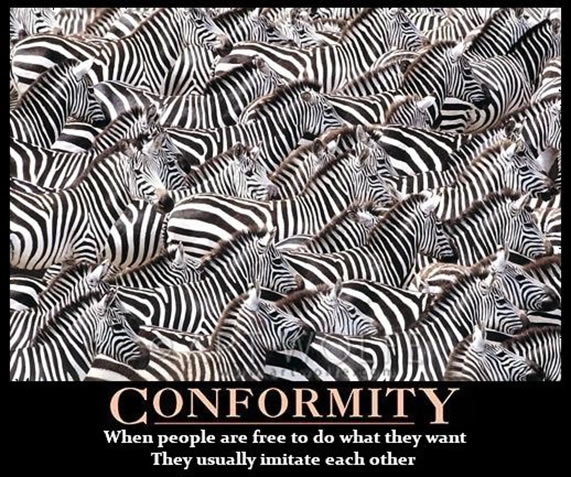 237
Obedience
People comply to social pressures. But how would they respond to outright command?

Stanley Milgram designed a study that investigated the effects of authority on obedience.
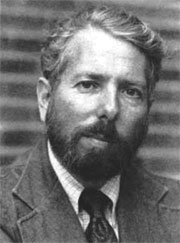 Stanley Milgram
(1933-1984)
[Speaker Notes: OBJECTIVE56- 3| Describe Milgram’s experiments on obedience, and outline the conditions in which obedience was highest.]
Milgram’s Study
[Speaker Notes: https://www.youtube.com/watch?v=4b7YFtiE5EA]
Milgram’s Study: Results
Persuasion
The researcher in the Milgram study used a Central route for persuasion – that is, he focused on facts and logic to attain the desired behavior. What were these? 
 Group leaders tend to use a Peripheral route for persuasion – one which focuses on emotional appeal, personality and positive regard for the group at hand.
Persuasion
Central Route – Adds in facts, logic and strong arguments
Peripheral Route – Emphasizes emotional appeal, focuses on personal traits and generates positive feelings
Three components – source, message and audience
Source – We are more likely to believe sources that appear honest, trustworthy, have expertise and credibility and are attractive.  

Message – messages using a central route are convincing and understandable, however, the peripheral route may appeal to people more.  Fear tends to be a good technique.

Audience – audiences who want the facts should be given the central route, others the peripheral.  Know your audience and their attitudes
Individual Resistance
A third of individuals in Milgram’s study resisted social coercion.
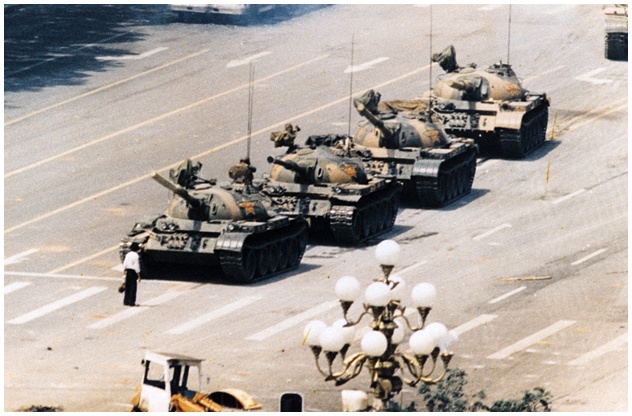 An unarmed individual single-handedly
Challenged a line of tanks at Tiananmen Square.
Lessons from the Conformity and Obedience Studies
In both Asch's and Milgram's studies participants were pressurized between following their standards and being responsive to others.
In Milgram’s study, a step forward, participants were torn between hearing victims pleas and experimenter’s orders.
[Speaker Notes: OBJECTIVE 56-4| Explain how the conformity and obedience studies can help us understand our susceptibility to social influence.]
Group Influence
Group behavior
Individual Behavior in the Presence of Others
Social facilitation: Refers to improved performance on a task in the presence of others.  Triplett (1898) noticed cyclists’ race time were faster when they competed against others than against a clock.  This only occurred, however, if the person already acquired the skill.
[Speaker Notes: OBJECTIVE 56-5| Describe  conditions in which the presence of others is likely to result in social facilitation, social loafing, or deindividuation.]
Social Loafing
Tendency of an individual in a group to exert less effort toward attaining a common goal than when tested individually (Latané, 1981).
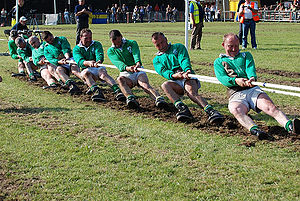 Hey, I wore a tie at least.
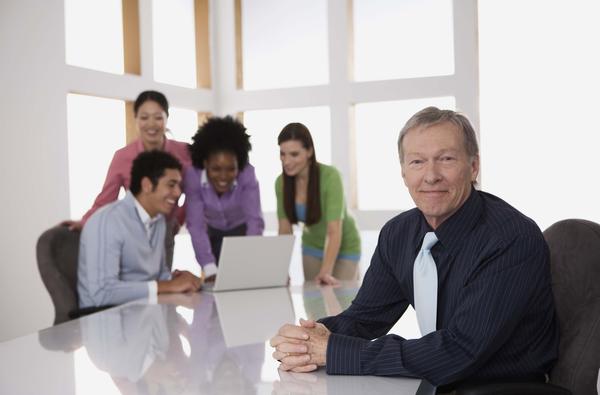 Deindividuation
Loss of self-awareness and self-restraint in group situations that foster arousal and anonymity.
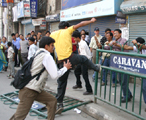 Mob behavior
Effects of Group Interaction
Group Polarization: enhances group’s prevailing attitudes through discussion. If a group is like-minded, discussion strengthens its prevailing opinions and attitudes.
[Speaker Notes: OBJECTIVE 56-6| Discuss how group interaction can facilitate group polarization and groupthink.]
Groupthink
Mode of thinking that occurs when the desire for harmony in a decision-making group overrides realistic appraisal of alternatives.
Where were those weapons of
mass destruction????
Antisocial Relations
Prejudice
Group Bias
Aggression
Conflict
Social Relations
Social psychology teaches us how we relate to one another from prejudice, aggression and conflict to attraction, altruism and peacemaking.
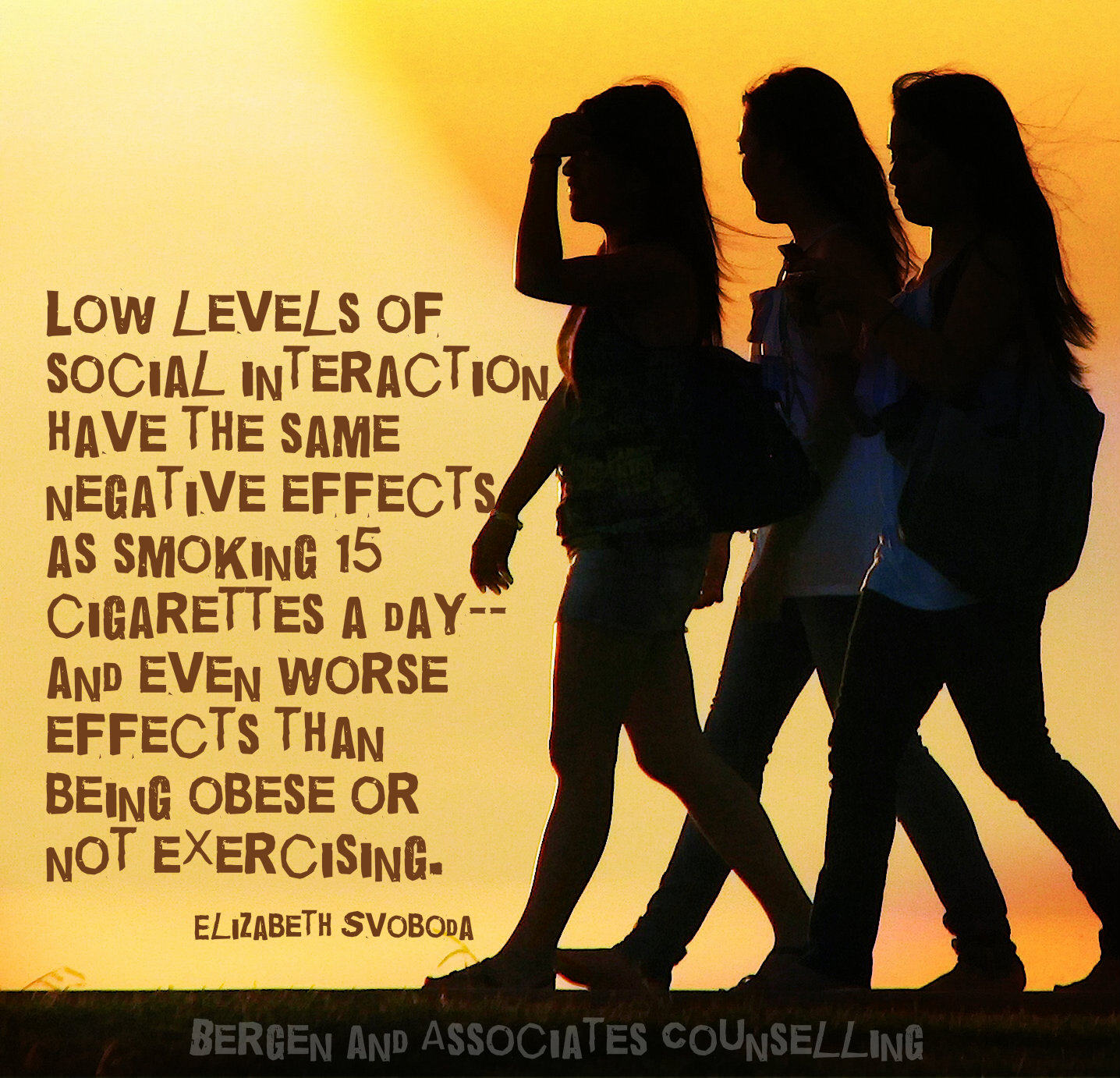 [Speaker Notes: More than social networking.  It’s the creation of relationships and how we behave with one another.]
Prejudice
Simply called, “prejudgment,” a prejudice is an unjustifiable (usually negative) attitude toward a group and its members – often of different cultural, ethnic or gender groups.
Components of Prejudice
Beliefs (stereotypes)
Emotions (hostility, envy, fear)
Predisposition to act (to discriminate)
[Speaker Notes: OBJECTIVE 57-1| Identify three components of prejudice.
Discrimination is the acting upon a prejudice – may focus on gender, race, age, religion, body size, or other characteristics]
Reign of Prejudice
Prejudice works at the conscious and [more so] the unconscious level. Thus prejudice is more like a knee-jerk response than a conscious decision.

Implicit racial associations – trouble identifying pleasant words
Unconscious patronization – lower expectations
Race-influenced perceptions – perceived to have weapon more frequently
[Speaker Notes: As overt prejudice wanes, subtle prejudice lingers.
Increased support for interracial marriage but the Cheerios commercial was pulled in some markets.
Gender prejudice and discrimination – women seen as less intelligent, paid less, more likely to live in poverty, worldwide – lower literacy rate, valued less.  According to “natural” male to female ratio of births, there are 101 million missing women.  Female shortage in China.  40 million bachelors with unavailable mates.]
Divide into 2 groups
Create list of characteristics that your group shares
Create list of characteristics that defines the other group
256
Social Roots of Prejudice
Why does prejudice arise?
Social Inequalities
Social Divisions
Emotional Scapegoating
[Speaker Notes: OBJECTIVE 57-3| Discuss the social factors that contribute to prejudice.]
Social Inequality
When people have money, power and prestige, and others do not, prejudice develops. Social inequality increases prejudice.
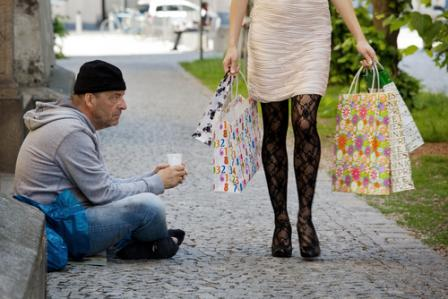 [Speaker Notes: Discrimination also increases prejudice through the reactions it provokes in its victims.  Allport (1954) – self-blame or anger (creates the “blame the victim” dynamic) Ex: poverty breeds high crime, high crime rate is used to justify discrimination against those in poverty]
Ethnocentrism
The tendency to think that your nation or culture is superior to others
Judge other cultures based on your own rather than on its own merits
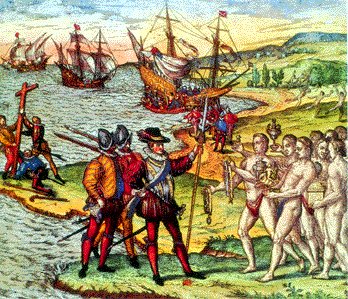 [Speaker Notes: Ancestral need to belong – we are group-bound species.  We cheer for our groups, kill for them, and die for them.]
In and Out Groups
Ingroup: People with whom one shares a common identity. Outgroup: Those perceived as different from one’s ingroup. Ingroup Bias: The tendency to favor one’s own group.
Scotland’s famed “Tartan Army” fans.
[Speaker Notes: When we define who we are – we define who we are NOT.  Us versus them.  Cliques act as in-groups]
Emotional Roots of Prejudice
Prejudice provides an outlet for anger [emotion] by providing someone to blame. After 9/11 many people lashed out against innocent Arab-Americans.
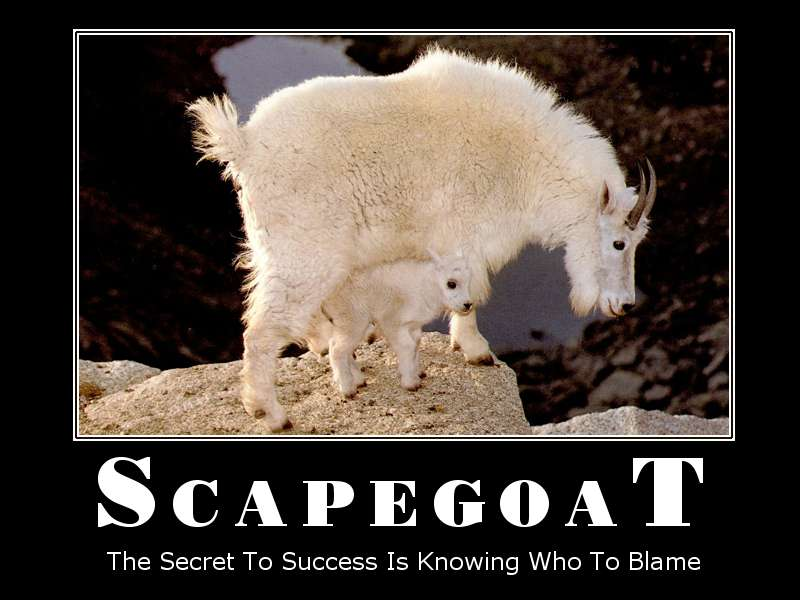 [Speaker Notes: OBJECTIVE 57-4| Explain how Scapegoating illustrates the emotional component of prejudice.]
Cognitive Roots of Prejudice
One way we simplify our world is to categorize. We categorize people into groups by stereotyping them.
Foreign sunbathers may think Balinese look alike.
[Speaker Notes: OBJECTIVE 57-5| Cite four ways that cognitive processes help create and maintain prejudice.

Categorize, vivid cases, just world, hindsight bias.]
Cognitive Roots of Prejudice
The tendency of people to believe the world is just and people get what they deserve and deserve what they get (the just-world phenomenon).
Aggression
Aggression can be any physical or verbal behavior intended to hurt or destroy whether done reactively out of hostility or proactively as a calculated means to an end.
Research shows that aggressive behavior emerges from the interaction of biology and experience.
[Speaker Notes: OBJECTIVE 57-6| Explain how psychology’s definition of aggression differs from everyday usage.]
The Biology of Aggression
Three levels of biological influences on aggressive behavior are:
Genetic Influences
Neural Influences
Biochemical Influences
[Speaker Notes: Genetic Influences: Animals have been bred for aggressiveness – for sport and at times for research. Twin studies show aggression may be genetic. In men, aggression is possibly linked to Y chromosome.
Neural Influences: Some centers in the brain, especially the limbic system (amygdala) and the frontal lobe are intimately involved with aggression.

Biochemical Influences: Animals with diminished amounts of testosterone (castration) become docile, and if injected with testosterone aggression increases. Prenatal exposure to testosterone also increases aggression in female hyenas.
OBJECTIVE 57-7| Describe three levels of biological influences on aggression, and cite evidence for each level.]
Influences
Genetic Influences: Animals have been bred for aggressiveness – for sport and at times for research. Twin studies show aggression may be genetic. In men, aggression is possibly linked to Y chromosome.
Neural Influences: Some centers in the brain, especially the limbic system (amygdala) and the frontal lobe are intimately involved with aggression.
[Speaker Notes: Violent people tend to have lower than average activity in frontal lobes.]
Influences
Biochemical Influences: Animals with diminished amounts of testosterone (castration) become docile, and if injected with testosterone aggression increases. Prenatal exposure to testosterone also increases aggression in female hyenas.
[Speaker Notes: Violent criminals tend to be young, muscular, lower than average intelligence, low levels of serotonin, high levels of testosterone.  Alcohol helps to speed up aggressive responses.]
The Psychology of Aggression
Four psychological factors that influence aggressive behavior are:
Aversive Events
Learning Aggression is Rewarding
Observing Models of Aggression
Acquiring Social Scripts
[Speaker Notes: OBJECTIVE 57-8| Outline four psychological triggers of aggression.]
Aversive Events
Studies in which animals and humans experience unpleasant events reveal that those made miserable often make others miserable.
Ron Artest (Pacers) attack on Detroit Pistons.
[Speaker Notes: Pacers were winning – testosterone
They were young males
Artest was shoved by a frustrated Piston player
Deindividuated fan (who was consuming alcohol) threw a cup of beer at Artest.]
Frustration-Aggression Principle
A principle in which frustration (caused by blocking to achieve some goal) creates anger, which can generate aggression.
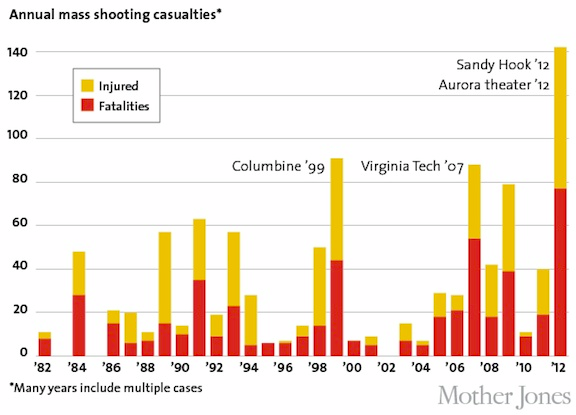 Learning that Aggression is Rewarding
When aggression leads to desired outcomes, one learns to be aggressive. This is shown in animals and humans alike.
Cultures that favor violence breed violence. Scotch-Irish settlers in the South had more violent tendencies than their Quaker, Dutch counterparts in the Northeast of the US.
[Speaker Notes: Death Penalty
Parent modeling – parents who scream and hit kids model aggression as a form of communication.]
Acquiring Social Scripts
The media portrays social scripts and generates mental tapes in the minds of the viewers. When confronted with new situations individuals may rely on such social scripts. If social scripts are violent in nature, people may act them out.
Do Video Games Teach or Release Violence?
The general consensus on violent video games is that to some extent it breeds violence. Adolescents view the world as hostile, get into arguments, and get bad grades after playing such games.
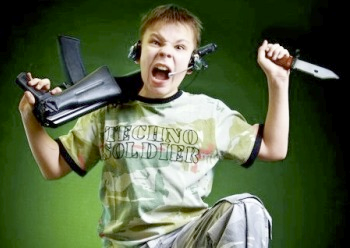 [Speaker Notes: OBJECTIVE 57-9| Discuss the effects of violent video games on social attitudes and behavior.

http://www.youtube.com/watch?v=bzzC9qf8ODc  - 13 minute video on gaming]
Summary
Jim Jones
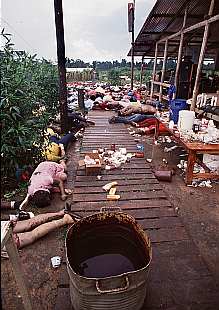 “Dissent was unthinkable… Offenders sweltered in "The Box," a 6-by-4-foot (1.8-by-1.2-meter) underground enclosure. Misbehaving children were dangled head-first into the well late at night. Loudspeakers broadcast Jones' voice at all hours.

Deborah Layton – escaped from Jonestown
Brainwashed????
Brainwashing is a forced attitude change that requires a captive audience

POW’s often subjected to brainwashing techniques

Patricia Hearst
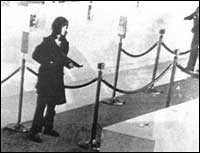 [Speaker Notes: Stockholm Syndrome]
Physical and psychological aspects of brainwashing:
Physical abuse
Lack of sleep
Humiliation
Isolation
Giving hope
Fear
Cults
Cults often look for people who socially isolate themselves from friends and family

They then work to further isolate them and make them initially feel like the cult is their family

Jim Jones used sedatives to calm people and armed guards to keep people in line
People who join cults often do so because of the personality of the leader, not necessarily what they believe in

Often see leader as infallible
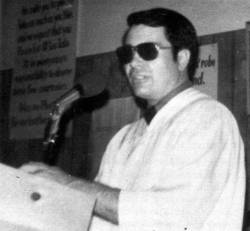 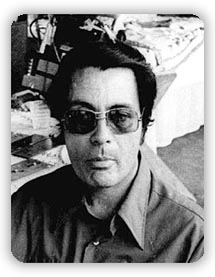 They often follow leader without question

Often used guilt, manipulation, deception, fear, and high-pressure indoctrination
Group behavior
Group cohesion – when groups bond strongly together due to common attitudes

Group norms – unwritten rules that may be spoken or simply understood about behavior of the group
How do we form groups?
Maslow cites the need for love and belongingness

Schacter cites the need for affiliation

Festinger cites the social comparison theory – which states that humans are compelled to compare themselves to others in group to determine correct beh.
Mullen & Copper cite the fact that people like to join task-oriented groups – where every member has specific tasks to complete.  Makes people feel needed
People are more willing to work hard if there is a group cohesion

Others cite the fact that people join groups that are socially oriented
[Speaker Notes: https://www.youtube.com/watch?v=IzWpfq103q4 – Heavens Gate Remembered from CNN (5 minutes)]
Prosocial Relations
Attraction
Love
Altruism
Bystanders
Social Norms
Peacemaking
“No Man is an Island”
No man lives in isolation
All people are interconnected
People need social relationships
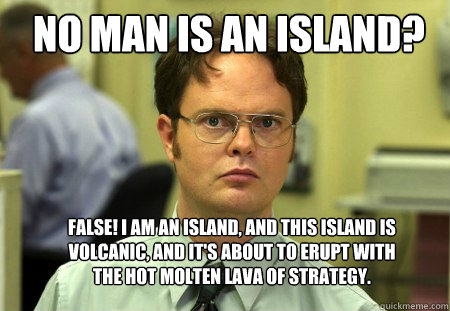 Social Perception
Nonverbal Communication – unspoken communication and the distance we keep from one another
Haptic – physical contact
Waitresses get larger tips, mood increases
Must be appropriate, depends on the person
Eye Contact
Gazing – steady, intent look (Sign of friendship)
Staring – looking fixedly with wide-open eyes (Sign of anger)
Paralinguistic – tone, volume, …
Proxemics, Body language, Facial expression, Gestures, and Appearance
Attraction and Relationships
Relatively new to social psychology

Psychologists generally only focus on individuals

Romance and attraction isn’t a ‘scholarly’ thing to study
Halo Affect

Relationships have a number of important health benefits.
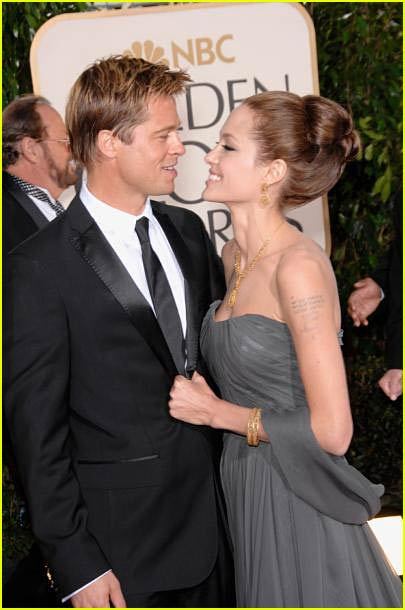 [Speaker Notes: What are some of the benefits? Several studies report fewer colds, lower blood pressure and lower heart rates in participants with strong social ties. Statistics show that marriage, perhaps the strongest tie, adds years to life expectancy. And suicide, mental illness and alcoholism rates are much lower when people feel a sense of belonging.  Plus reduces stress.]
Ideal Qualities in a Romantic Partner
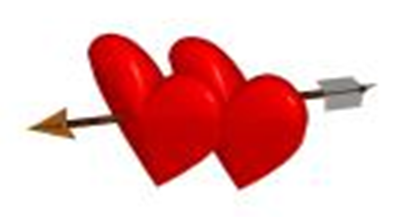 [Speaker Notes: Have students get out a piece of paper and rank order the importance of all of the traits.  After they have ranked them, have students write down if they would like their partner to have more, the same or less of the following 13 traits. After several minutes, please get into your small groups to discuss.  (Give students several minutes to complete the activity before they get into their small groups).  
 Have them discuss in small groups why they made the ratings they did.
 (note:  This might be a good opportunity to use the interactive clickers to see how the class as a whole responded.)

Do we always want similarity or are there some traits we would like our partners to differ?
When we desire differences is it because we either lack those qualities our selves or fear that too much of the same trait will clash and cause problems. 
Which traits are the most important that our partners are similar?]
Overview
What leads to attraction?
Proximity
Mere exposure
Physical attractiveness
Similarity (Chameleon Effect)
Matching
Mimicry
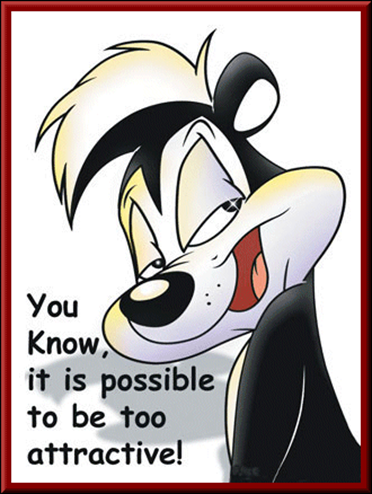 Psychology of Attraction
Proximity: Geographic nearness is a powerful predictor of friendship. Repeated exposure to stimuli increases their attraction 
		(mere exposure effect).
Ever like a song the more times you hear it?
This is why long-distance relationships don’t work out (sorry)  
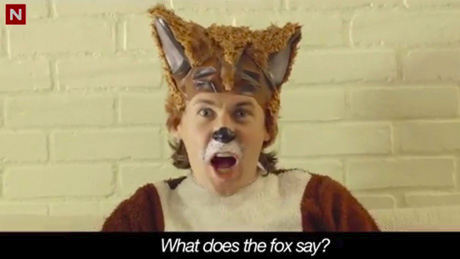 [Speaker Notes: We prefer the mirror image of our self versus reality.  
In a classic study done at MIT in the 1950’s, Festinger, Schachter, & Back, 1950) examined the friendship patterns among couples living in two student housing complexes.  They found that those couples who lived closer to one another were more likely to become friends than the couples who lived in apartments located further apart.  That is, when asked to name their friends, 65% of the people mentioned lived in the same apartment building.  In addition, 41% of next-door neighbors said that they were close friends, 22% of those who lived two doors apart said that they were close friends, and only 10% of those who lived on opposite ends of the halls indicated the same.  Thus the closer people live to each other, the more likely they are to become friends.  Among these students, proximity was a better predictor of friendships than were any conventional wisdom factors.
  
Segal (1974) examined Maryland state police trainees grouped together alphabetically.  The closer the two trainees last names were in the alphabet the more likely they were to name each other as friends.   
Proximity in alphabet was more predictive of friendship than similarity of race religion, age etc.]
Attraction
Mere exposure
Moreland & Beach (1992): women coming into class; the more they came to class, the more other students liked her
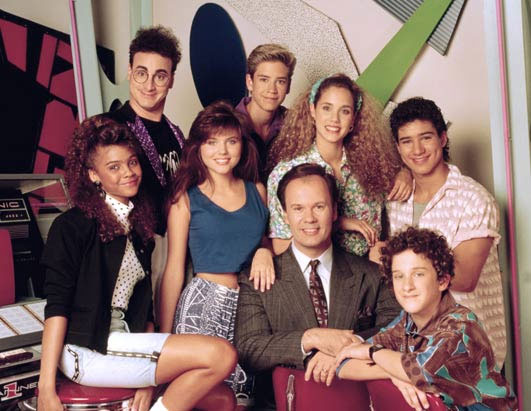 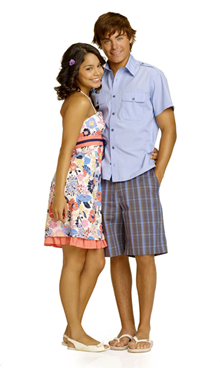 [Speaker Notes: Mere Exposure—the more exposure that we have to a stimulus, the more positively we evaluate that stimulus
 For example, Brooks-Gunn & Lewis (1981) found that infants smiled more at faces that were repeatedly exposed to them than to faces with which they were less familiar.
 Two researchers, Moreland & Beach (1992), conducted a study to test the effects of simple repeated exposure.  They selected four women to play the part of their research assistants.  They had 3 of the women come into the class at varying times throughout the semester.  The fourth woman simply had her picture taken.  Of the 3 women who came to class during the semester, one of them came 5 times, another came 10 times, and the third one came 15 times.  Now none of the women had any direct contact with the students; they simply came into the classroom and sat down.
 
At the end of the semester, the students were shown photographs of all 4 women and were asked to rate them on a number of different traits (e.g., popularity, honesty, intelligence, and physical attractiveness).  They were also asked to record their beliefs about how much they would like her, enjoy spending time with her, and want to work on a mutual project with her.
 
What did the researchers find?  The more the research assistant came to class, the more attracted the students were to her.]
Preferred Qualities in Partners (Buss et al., 1986)
Psychology of Attraction
2.	Physical Attractiveness: Once proximity affords contact the next most important thing in attraction is physical appearance.
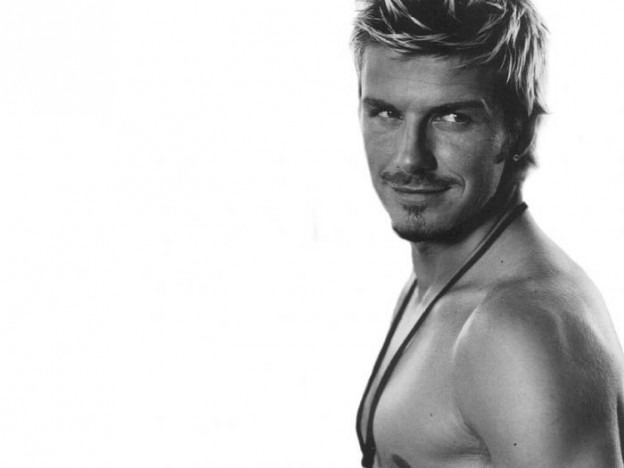 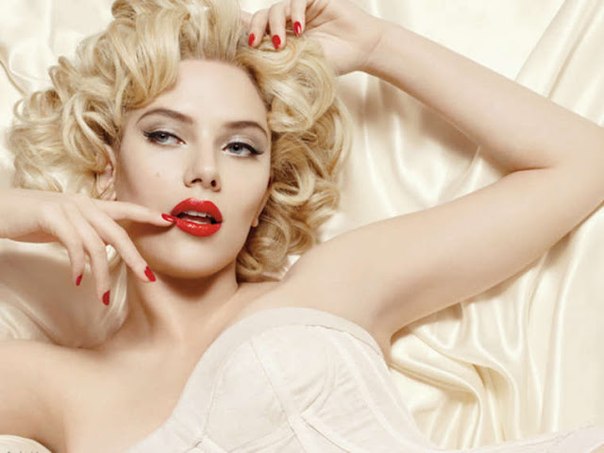 [Speaker Notes: Physical appearance – opinions vary
Universals of beauty
Smiles
Large eyes, high cheekbones, and narrow jaw for women
Body shape preferences varied greatly
Women believe the ideal is lighter than their shape
Men believe the ideal is their shape]
Physical Attraction
“What Is Beautiful Is Good” stereotype
People tend to attribute desirable characteristics such as sociable, friendly, poised, warm, competent, and well adjusted to those who are good looking
Attractive children and adults are                                              judged and treated more favorably
Implications for career & salary
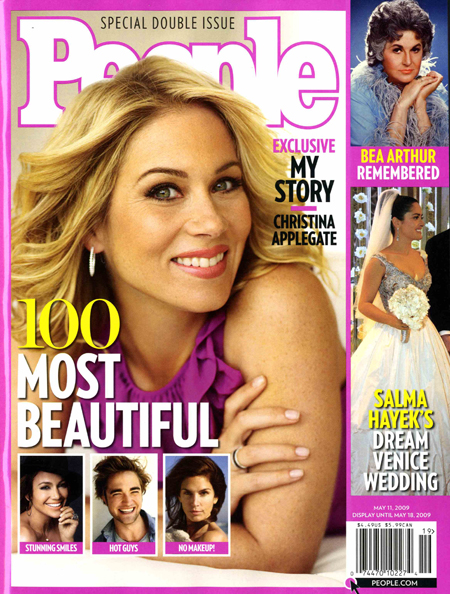 294
Physical Attraction
Physical attractiveness:
Walster, Hatfield, Berscheid  (1966):
Computer Dance
Randomly matched 752 incoming students as blind dates for an orientation dance
What was the MOST IMPORTANT determinant in future dating???
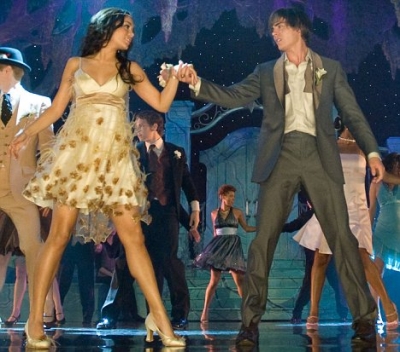 Walster et al. Computer Dating Study
Freshman “Welcome Week” dance
I.V.s
Attractiveness rated
Personality tests (social skills; introversion-extroversion; masculinity-femininity; MMPI)
IQ
Subjects matched for date (randomly)
D.V.s
Rated date at intermission
Contacted several months later about further dates
Computer Dating Study
Physical attractiveness the most important factor
Intelligence and personality were not related to future dating
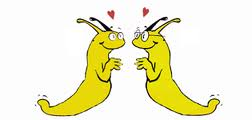 Card activity
Don’t look at your card.
Match with the person with the highest card who will also agree to match with you.
[Speaker Notes: You will get a set of 60, 3X5 notecards each with a number ranging from 2-10 on it.   Make sure they are shuffled so that students randomly get different numbers.  Give one card to each student.  Instruct them not to look at their card.  The activity is to hold the card face out on their forehead so that others can see it but they cannot.  The goal of the activity is to find a partner with the highest number who is willing to hook up with you.  Tell the class they can play hard to get to some degree and that they should not automatically accept their first offer, unless of course you are propositioned by someone with a high number.
 
Initially people will gravitate to those with 9s and 10s.   As people find that they are either accepted or rejected based on their number they should eventually settle with others who have similar numbers on their forehead.  
 
This is basically how assortative mating occurs in terms of physical attractiveness but it is well known that assortative mating likely occurs for a number of valuable traits such as intelligence, athleticism, political and religious views etc.]
Symmetry
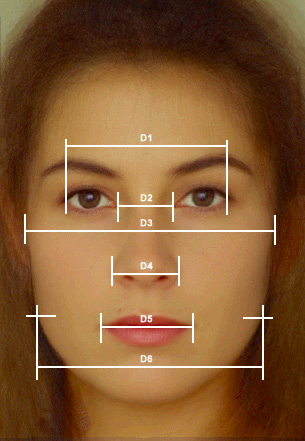 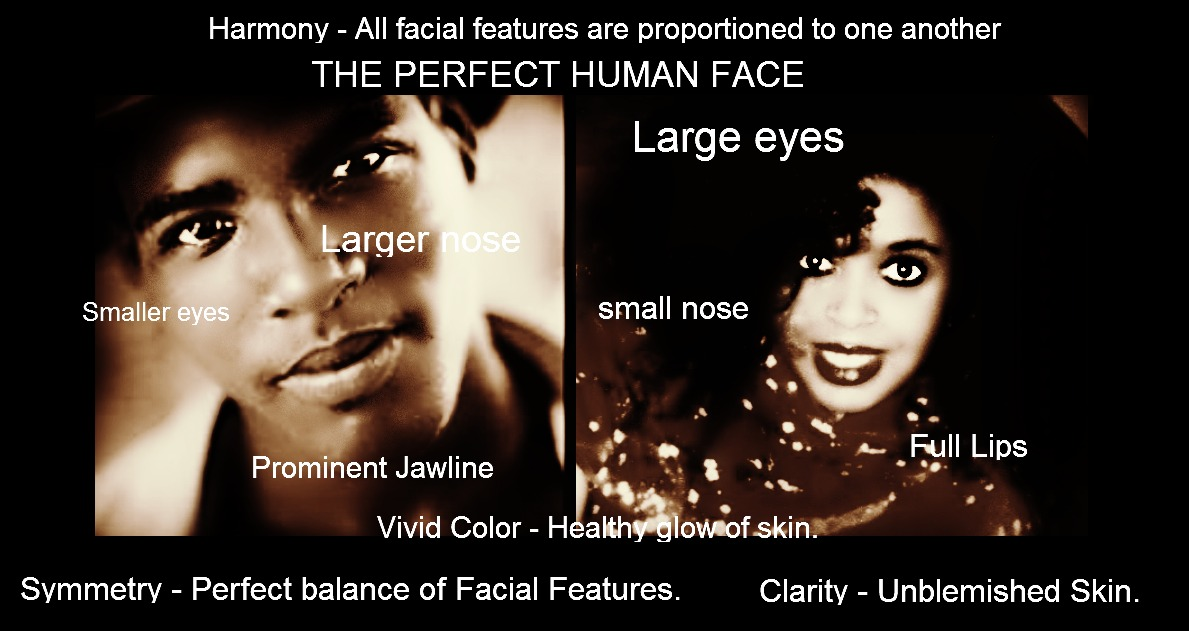 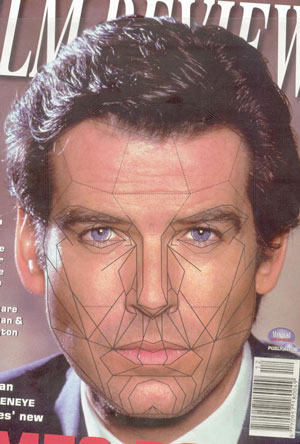 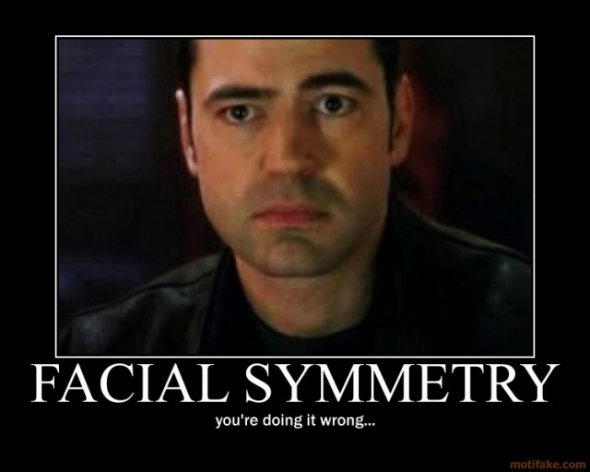 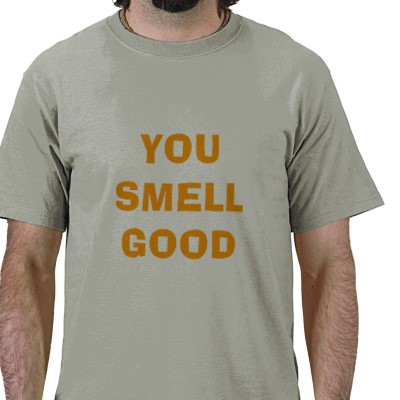 [Speaker Notes: Recall that when we talked about evolutionary psychology, we talked about the importance of symmetry for physical attraction.  People tend to find symmetrical faces more attractive.  In fact, according to numerous studies by Gangestead and colleagues, women seem to think that symmetrical men even smell better, but only when their ovulating.  To test this, the researchers had men and women wear the same shirt to bed for two nights.  Then they had men and women of the opposite sex smell the shirts and rate how attractive they thought the owner was.   Women who were most fertile rated the shirts of the men with the most symmetry faces the best.  Women who were not ovulating or who were on hormonal contraceptive did not show this pattern.  Men did not seem to be able to pick up symmetry by scent.]
Psychology of Attraction
3.	Similarity: Having similar views between individuals causes the bond of attraction to strengthen.
Similarity breeds content!
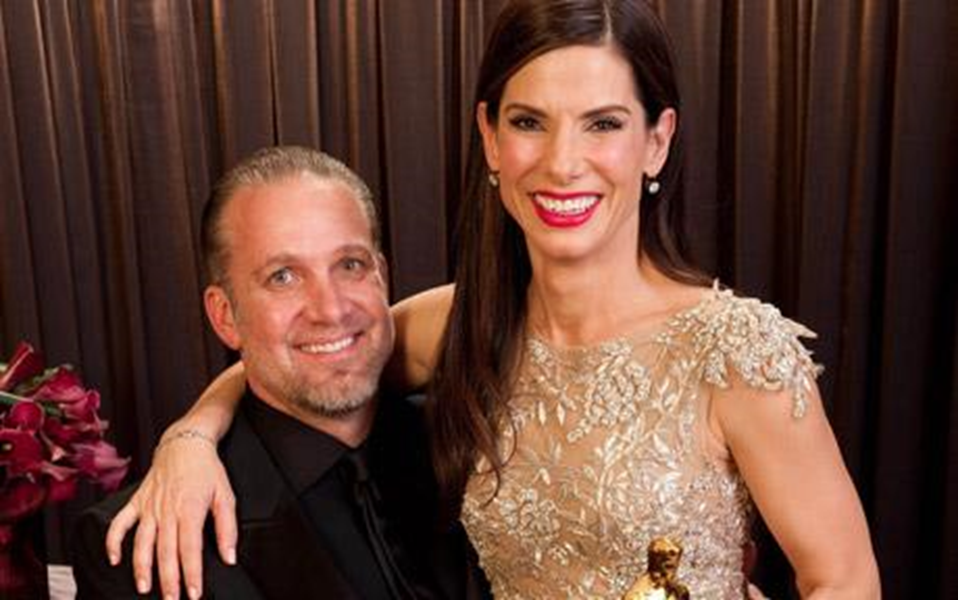 [Speaker Notes: Ask students.  Refer back to the original rating activity.
Matching Hypothesis
Tend to choose partners who are similar to us
More likely to have similar interactions
Similar attitudes and values]
Similarity
Couples tend to be similar in age, race, religion, social class, personality, education, intelligence, physical attractiveness, and attitudes
Personality similarity related to marital happiness.
Perceived similarity more strongly associated with marital satisfaction than actual similarity
[Speaker Notes: there is a great deal of evidence that shows that we will be more attracted to someone we believe has attitudes similar to our own than to someone we believe is attitudinally dissimilar.

Couples tend to be similar in age, race, religion, social class, personality, education, intelligence, physical attractiveness, and attitudes
Personality similarity related to marital happiness.
Perceived similarity more strongly associated with marital satisfaction than actual similarity]
What personality traits are important to match on?
Malouff, et al. (2010) meta-analysis
Connection between personality traits and relationship satisfaction.  
Low neuroticism,
Higher agreeableness, conscientiousness and extraversion.
Matching on Individual Big 5 traits does not predict satisfaction but matching on overall profile does.
[Speaker Notes: A partner higher in neuroticism might be more critical, contemptuous and defensive with their partner decreasing satisfaction.]
Similarity
Why do we like people like us?
Why does similarity increase relationship satisfaction?
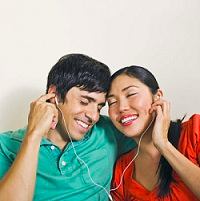 Mimicry-Similarity in Behavior
When we want to belong to a group or want others to like us, we mimic their behavior.
Mirror Neuron
We like people who mimic our behavior.
But don’t be too obvious!!!
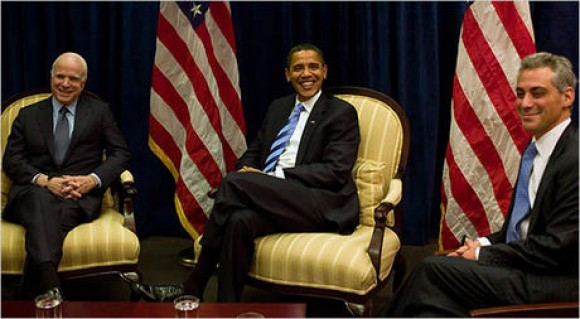 [Speaker Notes: Insert ABC video http://www.youtube.com/watch?v=7BKwBsPlR04 – 5 minute video with Alan Alda]
People get more similar over time
Zajonc et al. (1987)
Dissimilar looking couples at marriage look more similar 25 years later.
Happier couple look more similar
Decades of shared emotions?
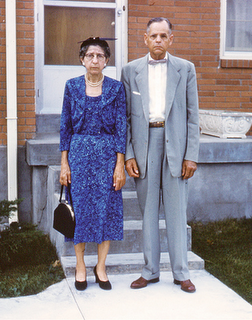 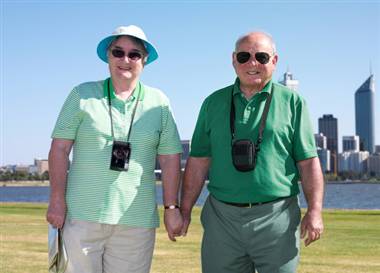 305
[Speaker Notes: Zajonc proposes that people, often unconsciously, mimic the facial expressions of their spouses in a silent empathy and that, over the years, sharing the same expressions shapes the face similarly. 

''Facial mimicry allows a truer empathy because it triggers the same inner state,'' Dr. Zajonc said. ''Couples can understand each other much better when this happens.'' 

''Common life experiences over years and years can alter facial musculature and wrinkle patterns, leading to an increased resemblance, '' said Paul Ekman, 
Like other muscles of the body, facial muscles grow or atrophy according to the amount of use; facial muscle activity, in turn, stimulates growth in facial bones. People who maintain a particular emotional stance toward life - such as fear, disdain or joy - may tend to hold the facial muscles involved in those feelings slightly tensed in a readiness to respond, according to Dr. Ekman. Over several decades, that tension can come to give the face a distinctive cast by altering wrinkle patterns, changing the relative size of different muscles and even bones, and so altering the contours of the face. 
Such a process is likely to occur in a married couple, according to Dr. Ekman. ''There is no question that we unwittingly use our facial muscles in the same way as the person we are looking at,'' he said.]
Similarity to Pets
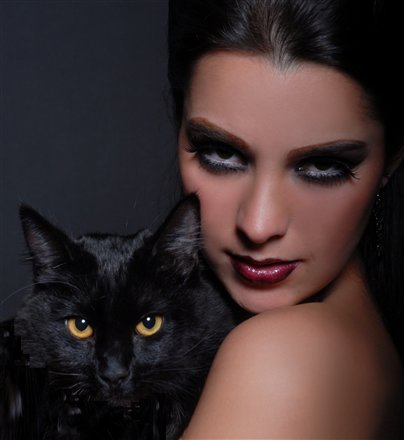 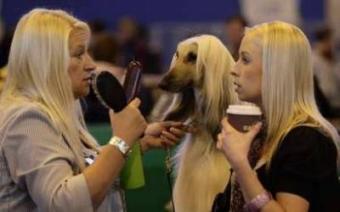 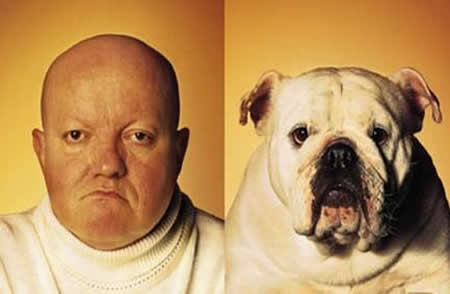 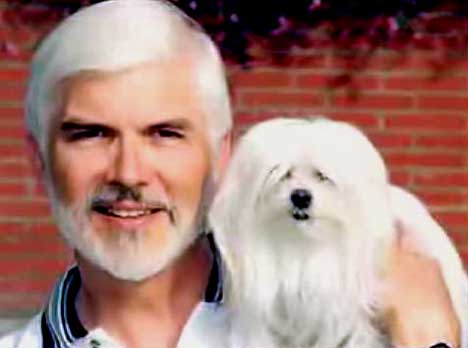 [Speaker Notes: We are basically in love with ourselves so people may choose pets that resemble themselves

Or people and their pets appearance converge over time
Roy and Christenfeld (2004)   People with purebred dogs look more alike due to selection and deliberation
No correlation with length of time owned and similarity.]
Romantic Love
Passionate Love: An aroused state of intense positive absorption in another usually present at the beginning of a love relationship.
Two-factor theory of emotion
Physical arousal
Perceptions of that arousal
Attraction can be attributed to the event/feeling versus the actual person
[Speaker Notes: OBJECTIVE 58-2| Describe the effect of physical arousal on passionate love, and identify two predictors of enduring companionate love. 
Friendship – people for whom one has affection, respect, and trust. Concern for one another. Frequent contact]
Romantic Love
Companionate Love: Deep affectionate attachment we feel for those with whom our lives are intertwined.
Equity: A condition in which people receive from a relationship in proportion to what they give to it.

Self-Disclosure: Revealing intimate aspects of oneself to others.
[Speaker Notes: Passionate love fades… and so will the relationship unless a deeper connection is made.  
Equity – mutually sharing self and possessions, emotions,…
Self-Disclosure – intimacy]
Commensurate Love
Triangular Model of Love
Intimacy – closeness
Passion – attraction
Commitment - recognition
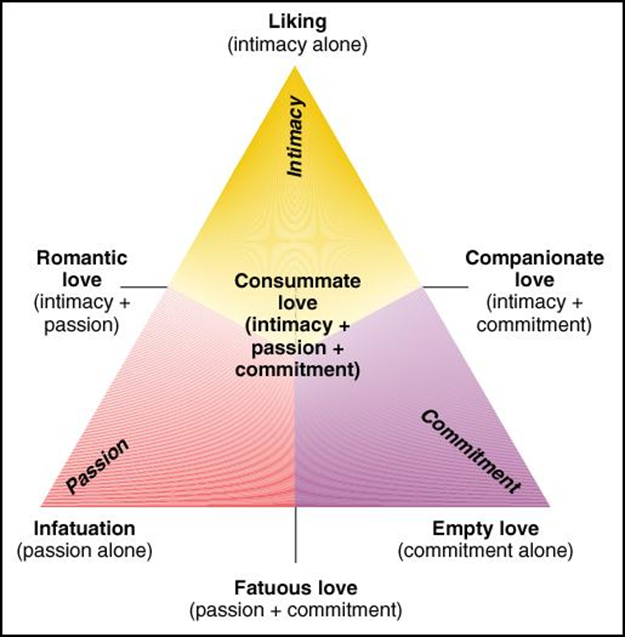 When all else fails…
Misattribution of arousal
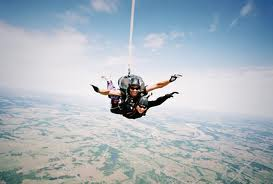 [Speaker Notes: Ok, so if all else fails—you’ve moved closer to your crush, you keep inexplicably keep running into them (mere exposure), you try to look as physically attractive as possible, you mimic their behavior—if you’ve done all these tricks, there’s still one more you can try.  Remember our discussion in emotion on the misattribution of arousal?  Remember how the men who crossed the high scary bridge were more likely to call the researcher and somehow saw more sex themes when looking at an ambiguous picture.  Try that!  Take your date somewhere exciting, somewhere sure to get the adrenaline pumping.  Why do you think they always do this kind of date on the bachelor?
Show from the Bachelor. http://www.corriehunt.com/uploads/5/0/6/4/5064667/the_bachelor_.wmv]
Conclusions-Summary
Many factors contribute to attraction
Proximity
Physical attractiveness (matching)
Similarity
Importance of personality similarities
Mimicry  increased liking
We become more similar to our partners over time
Altruism
Unselfish regard for the welfare of others.
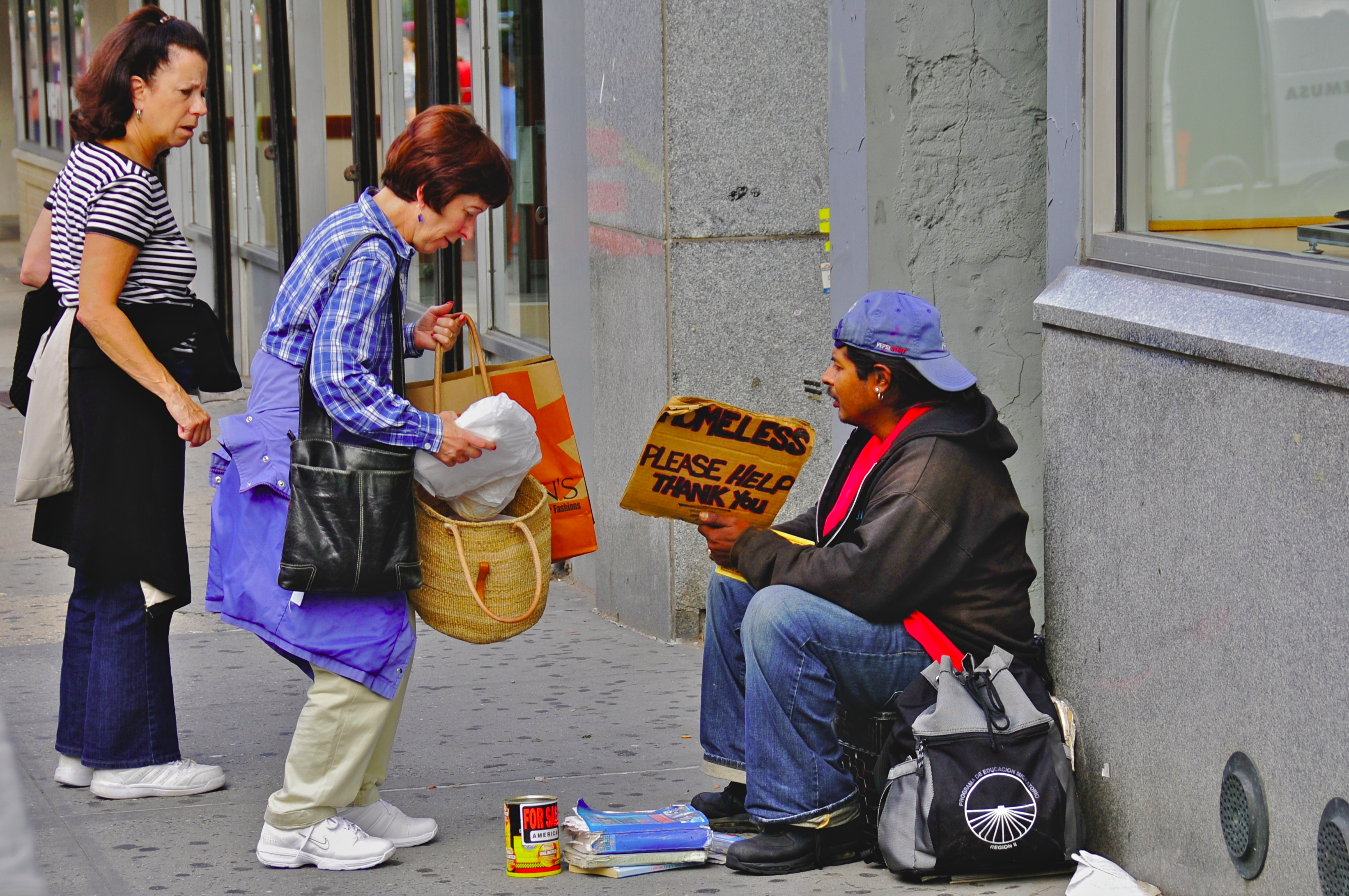 [Speaker Notes: OBJECTIVE 58-3| Define altruism, and give an example.]
Bystander Effect
Tendency for any given bystander to be less likely to give aid if other bystanders are present.







Kitty Genovese
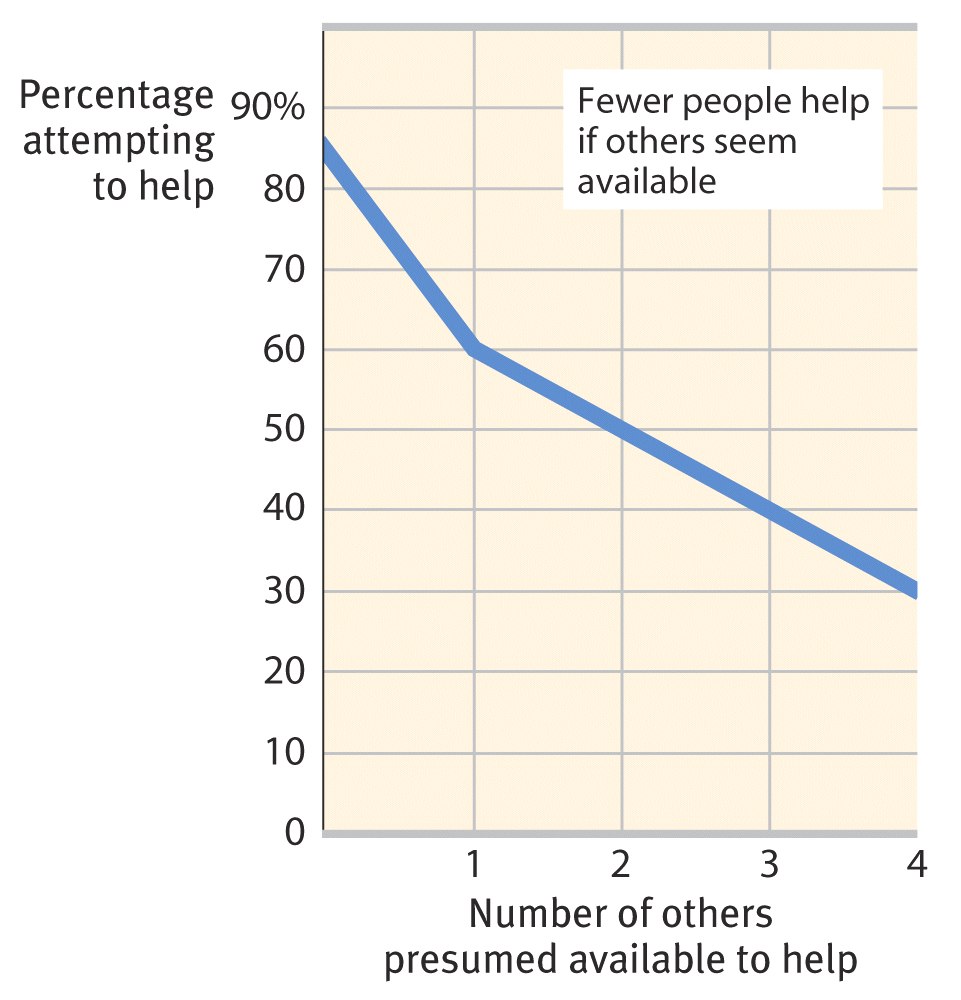 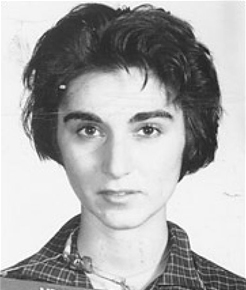 [Speaker Notes: OBJECTIVE 58-4| Describe the steps in the decision-making process involved in bystander intervention.
Chances of getting help increase as the number of people available to help you decrease
Kitty Genovese]
Bystander Intervention
The decision-making process for bystander intervention.
The Social Norms for Helping
Unselfish regard for the welfare of others.
Social Exchange Theory: Our social behavior is an exchange process, the aim of which is to maximize benefits and minimize costs.

Reciprocity Norm: The expectation that we should return help, not harm, to those who have helped us.

Social–Responsibility Norm: Tells us to help others when they need us even though they may not repay us in kind.

Social Trap: A situation in which a person acts to obtain short-term individual gains, which in the long run leads to a loss for the group as a whole.
[Speaker Notes: OBJECTIVE 58-3| Define altruism, and give an example.]
Peacemaking
Superordinate Goals are shared goals that override differences among people and require their cooperation.
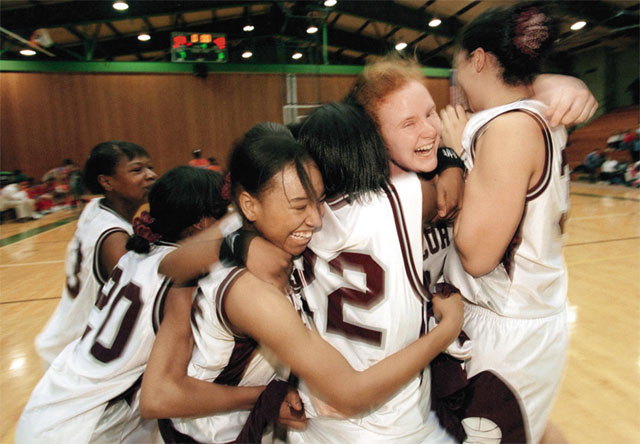 Communication and understanding is developed through talking to one another. Sometimes mediated with a third party.
[Speaker Notes: OBJECTIVE 58-6| Discuss effective ways of encouraging peaceful cooperation and reducing social conflict.]
Peacemaking
Graduated & Reciprocated Initiatives in Tension-Reduction (GRIT) A strategy designed to decrease international tensions. One side recognizes mutual interests and initiates a small conciliatory act that opens the door for reciprocation by the other party.
AP info…
Know attitudes, prejudice, stereotypes
Know Asch (conformity), Milgram (obedience), and Zimbardo (role-playing)
3 factors of attraction (proximity, physical, similarity)
Group think (harmony), group polarization
Bystander Effect
Social traps
More AP info…
Central and Peripheral routes to persuasion
Just-world phenomenon
Fundamental attribution error (Heider)
Normative vs Informative social influence
Compliance (foot-in-the-door, door-in-the-face)
Cognitive dissonance (Festinger)
Relative deprivation
The Psychology of Culture
System of subtle and obvious rules (shared beliefs, attitudes, and behaviors) established to ensure a group’s survival
The rules are passed from one generation to the next.
The “software of our minds”
Different from nationality, race, and ethnicity
Factors Influencing Culture
Four factors influence culture
Population density
Climate
Resources
Technology
[Speaker Notes: Societies with higher population densities require more rules for maintaining social order.
Climate has profound influence on life-styles.
Abundance or lack of resources has an influence on how the people of the culture behave.
Inventions influence the interactions of people.]
Individualism and Collectivism
Individualism
Cultural style that places personal goals or needs ahead of group goals or needs
Collectivism
Cultural style that places group goals or needs ahead of personal goals or needs
Self-Concept
One’s sense of self
Individualist cultures have an independent understanding of self
Are separate from others
Collectivist cultures have an interdependent understanding of self
Are connected with others
Motivation and Culture
Individualist cultures view motivation as an internal push and achievement as an individual triumph.
Collectivist cultures view the desire to achieve as emerging from a sense of indebtedness or obligation to the group.
[Speaker Notes: The desire to excel
A product of one’s culture and cultural influences]
Cross-Cultural Research:Culture and Personality
[Speaker Notes: Research that tests hypotheses on many groups of people to understand whether principles apply across cultures
Culture-Specific - Principles that are true only for people of a certain culture
Called culture-bound 
Opposite of universal principles which are true of people of all cultures]
Locus of Control
Person’s perception of the source of control over fate or what happens in life
Two types:
Internal locus of control
External locus of control
[Speaker Notes: INT - Person’s perception that they control their fate through their behavior
Western cultures tend to have an internal locus of control.
EXT - Person’s perception that their fate is controlled by external circumstances
Non-Western cultures tend to have an external locus of control.]
Cross-Cultural Research:Attachment
Secure Attachment
Parents in the United States value secure attachment with their children.
Some other cultures consider such attachment as spoiling the child.
Cross-Cultural Research: Developmental Psychology
Socialization
Learning to become a member of a culture including behaviors the individual expects, and what is expected of the individual
Personality Development
Heredity
Aptitude – capacity to learn a particular skill
Limits on what is possible
Birth Order
Siblings, birth order influence behavior
1st born – achievement oriented, cautious, cooperative
Later-born – more affectionate, friendly, creative
Parental Characteristics
Age of parents, level of education, religious orientation, cultural heritage,…
Cultural Environment
U.S. – competitiveness, assertiveness
Ik – children out of home by age three
Male or female, region of country
Personality Development
Isolation in Childhood
Few human characteristics
No reasoning, no ability to move like human beings,…
Institutionalization
Show similar characteristics of isolated children
Feral Children
Raised by animals
The Development of the Self
Tabula Rasa
John Locke 
Each of us is born without a personality
The Looking Glass Self
3 step process of developing sense of self
Perceptions of how others judge us to develop feelings about ourselves
Role-Taking
Learn how to see ourselves and allows us to anticipate what others expect of us
[Speaker Notes: Imagine how we appear to others
Determine whether others view us the way we do

Interpret expectations
“Me” gradually dominates the “I”
“I” is unsocialized, spontaneous
“Me” is our socialized self]
Agents of Socialization
Specific forces and situations that shape socialization experiences
The Family
The Peer Group
The School
The Mass Media
Religion
Sports
Other Agents
[Speaker Notes: Clubs, Boy Scouts, 4-H, Jobs,…
Total Institutions]